виртуальная выставка
«ИСТОРИЯ ПРАЗДНОВАНИЯ
 ДНЯ ПОБЕДЫ 
В ГОРОДЕ КИРЖАЧ»
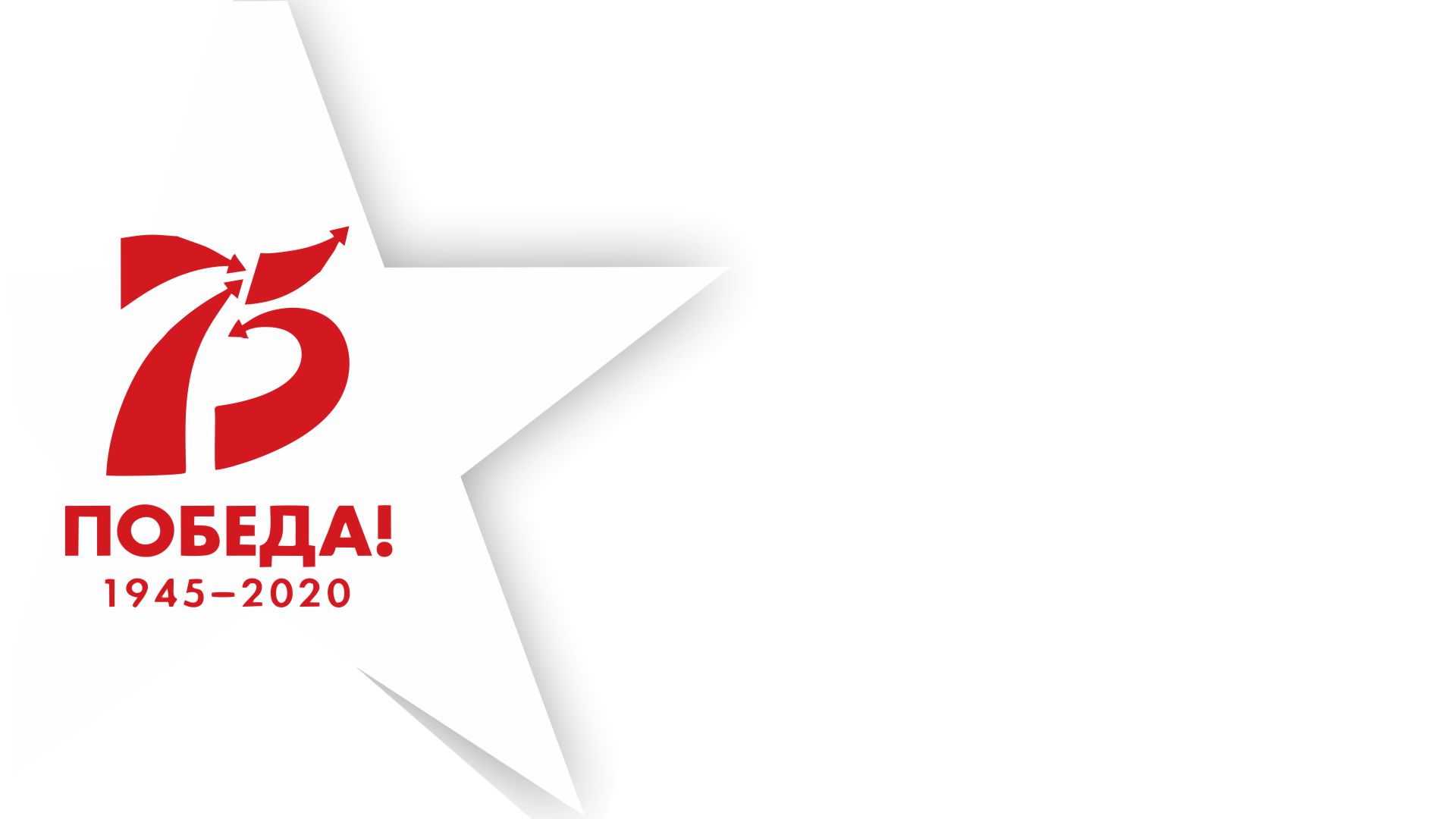 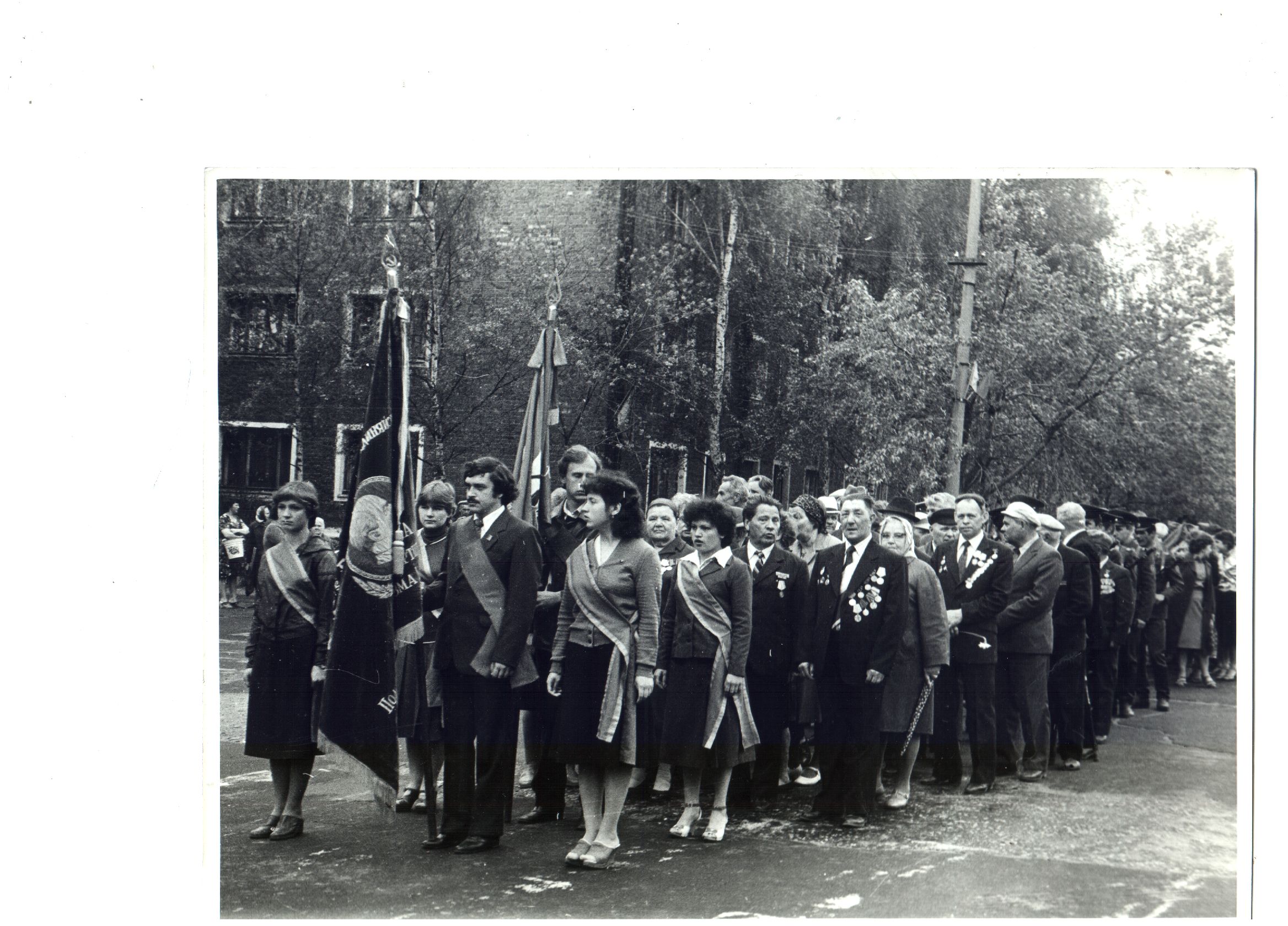 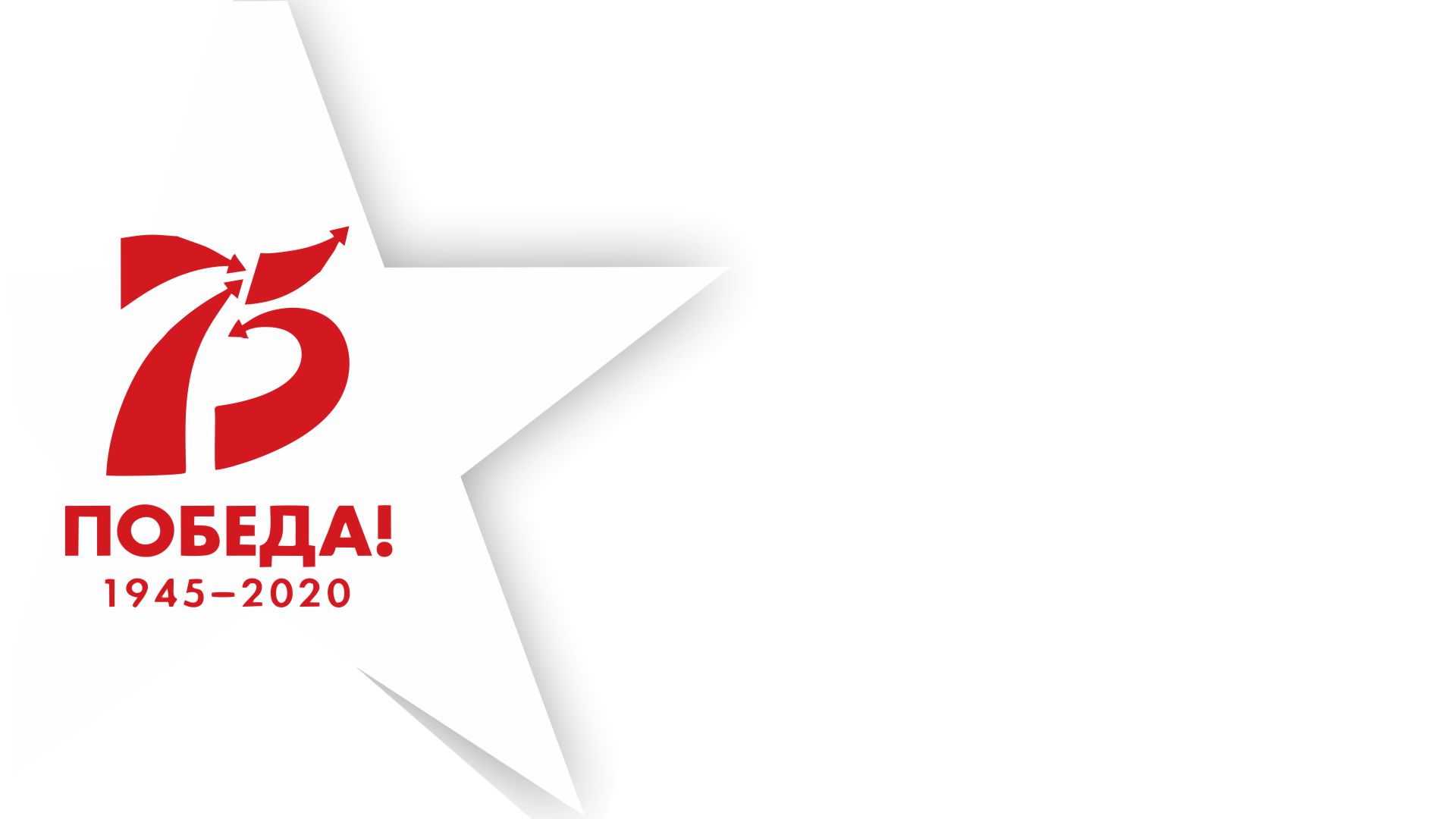 9 мая 1984 г. на Шелковом комбинате
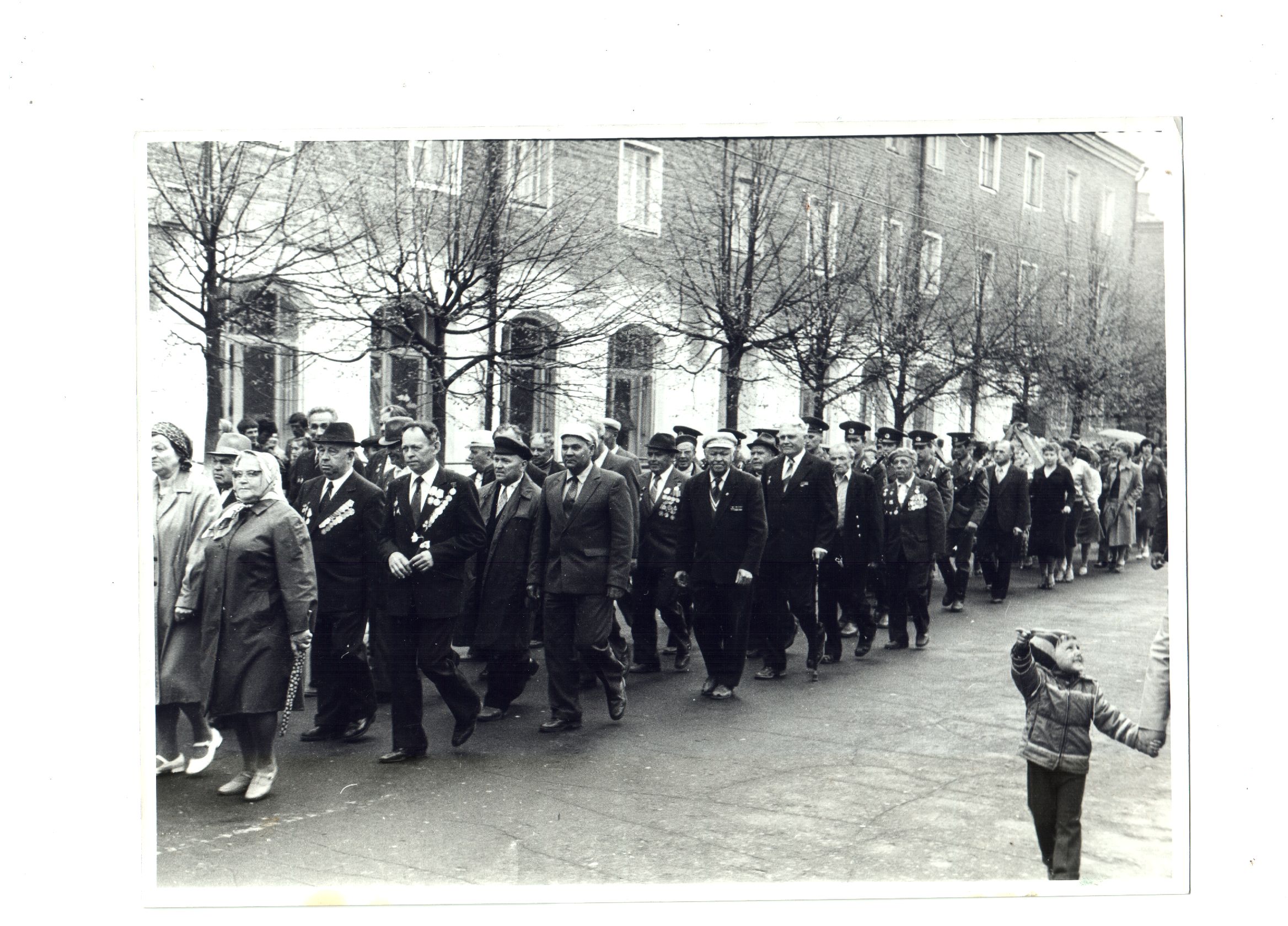 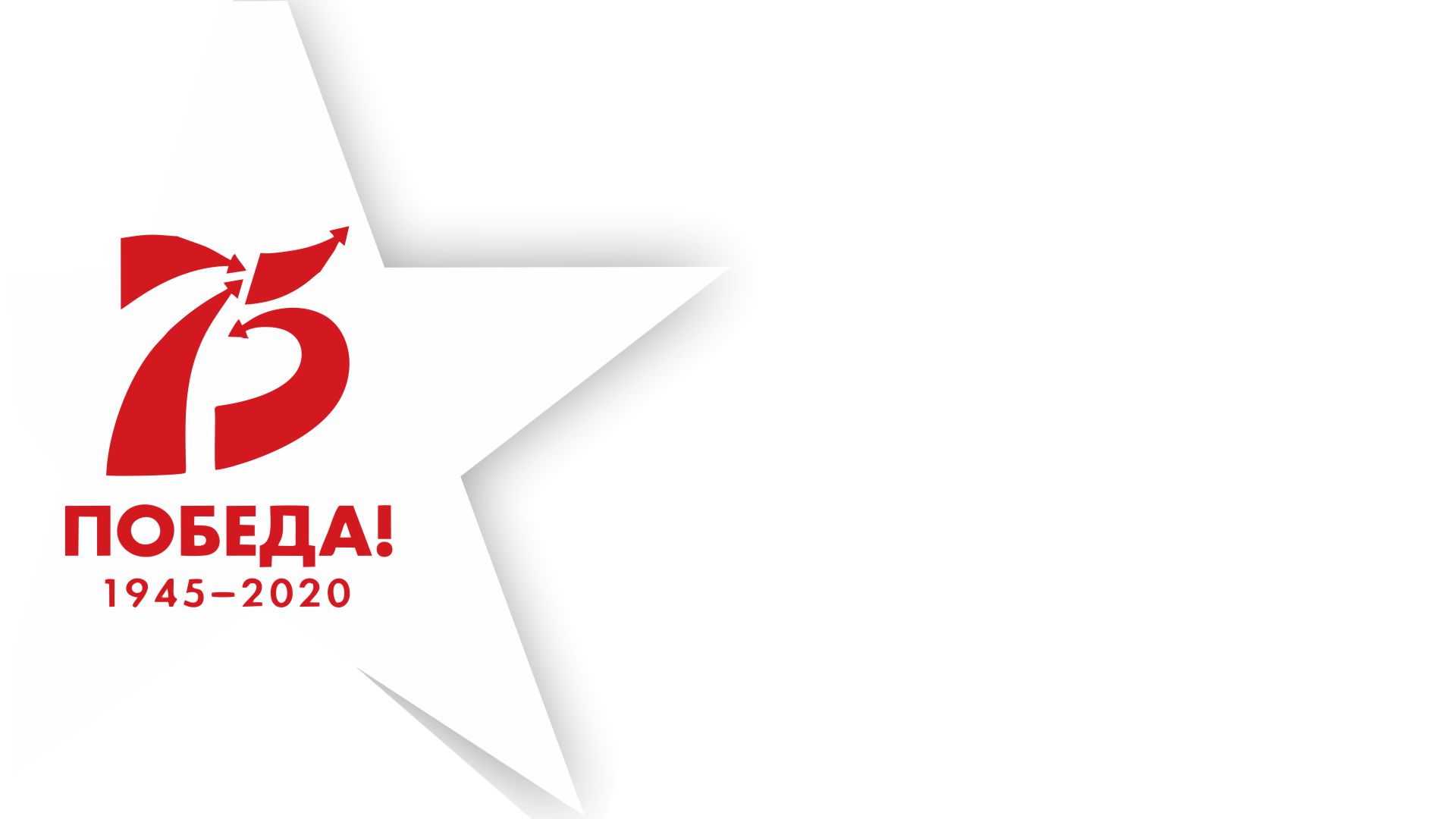 9 мая 1984 г.
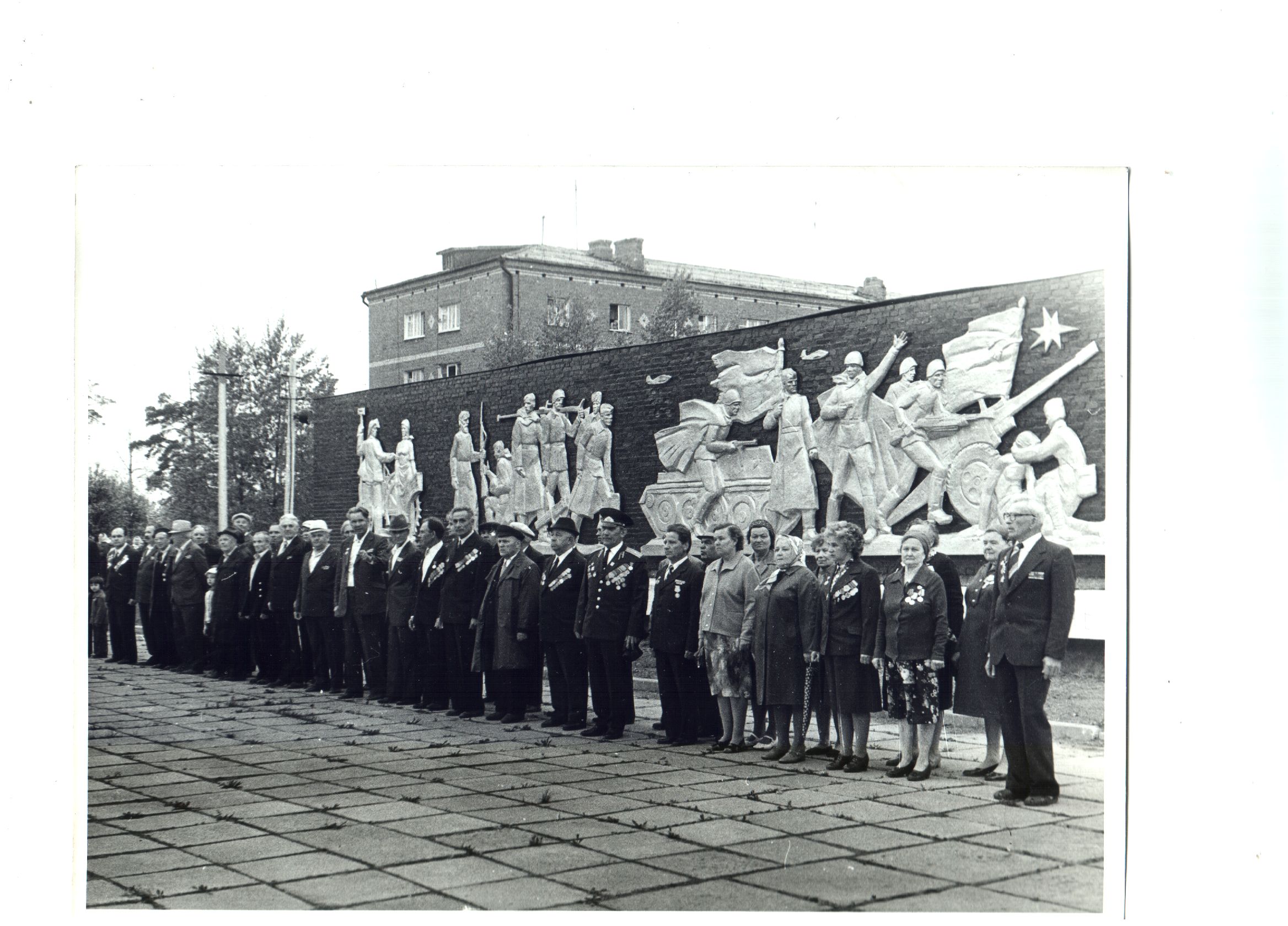 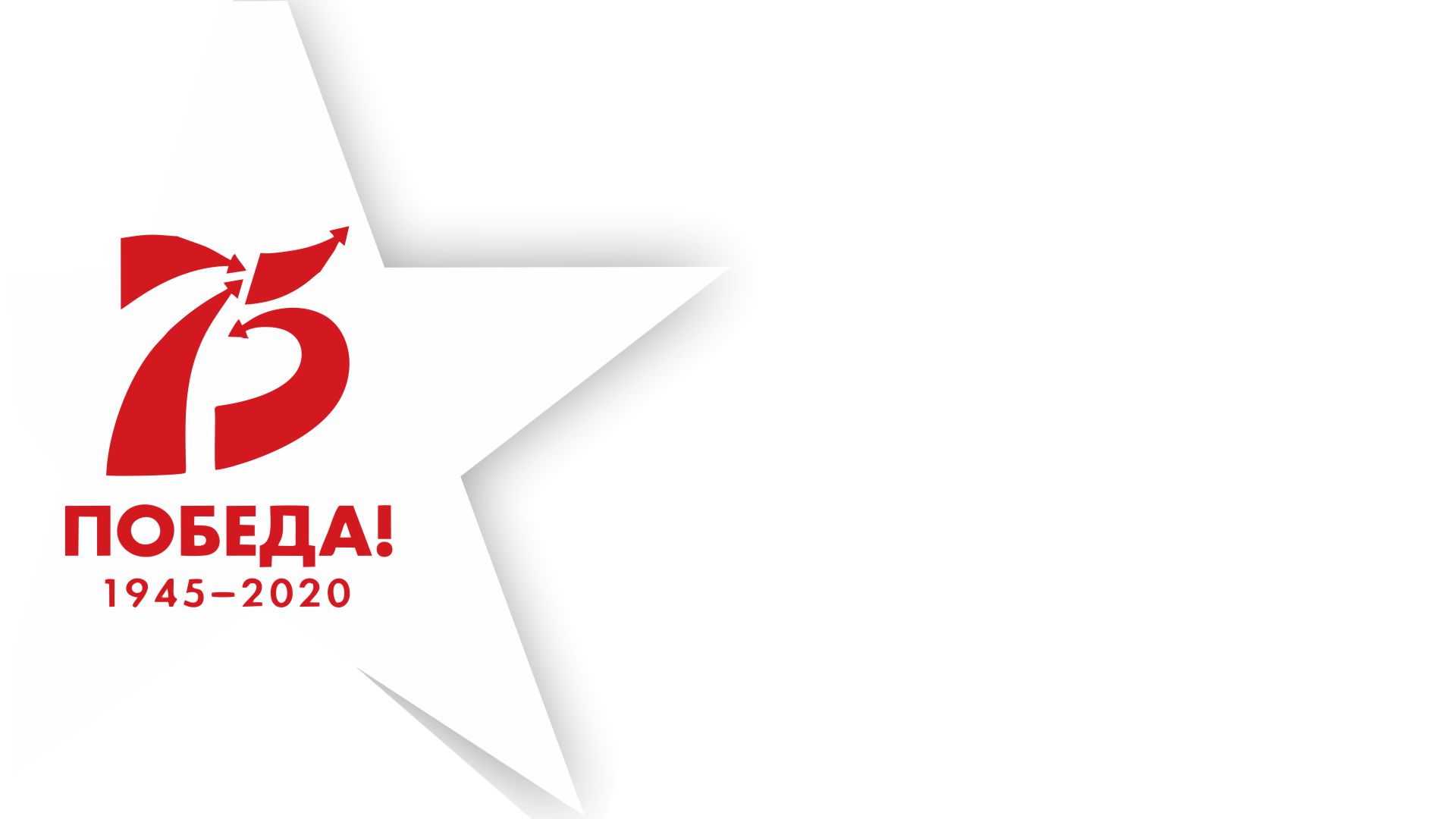 9 мая 1984 г. на Шелковом Комбинате
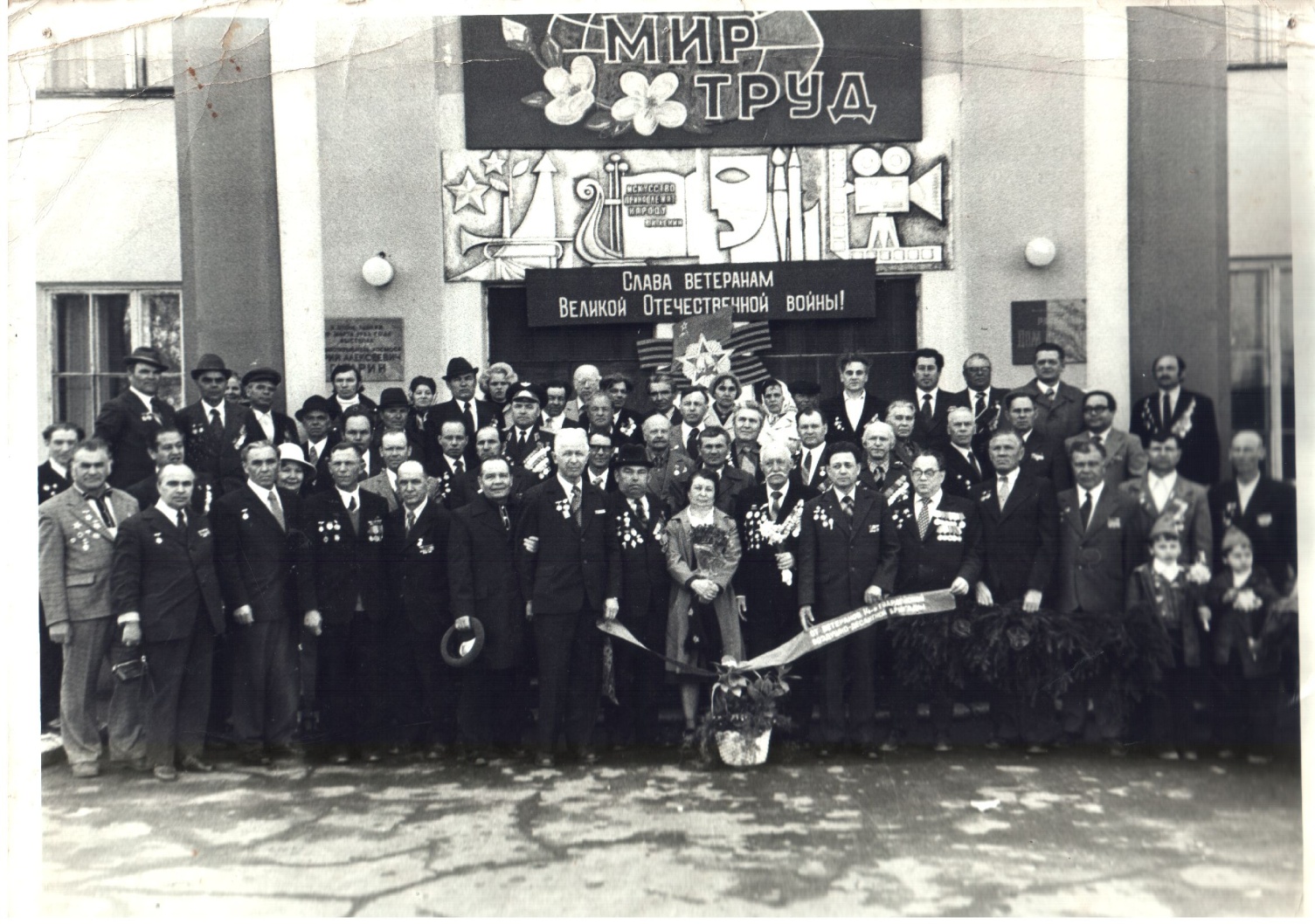 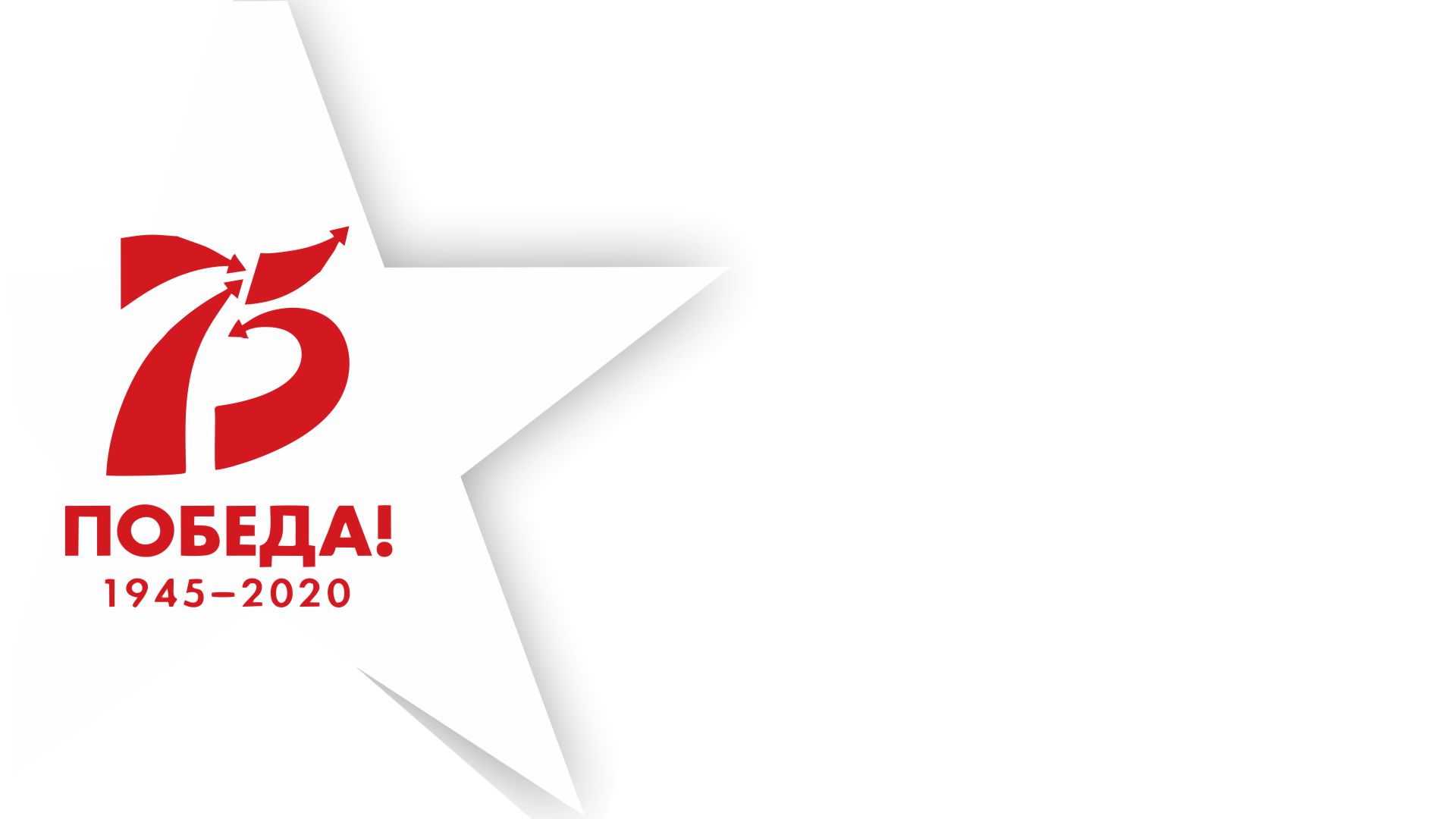 9 мая 1985 г. у ДК встреча 
14-й воздушной бригады 345 Ордена Суворова полка
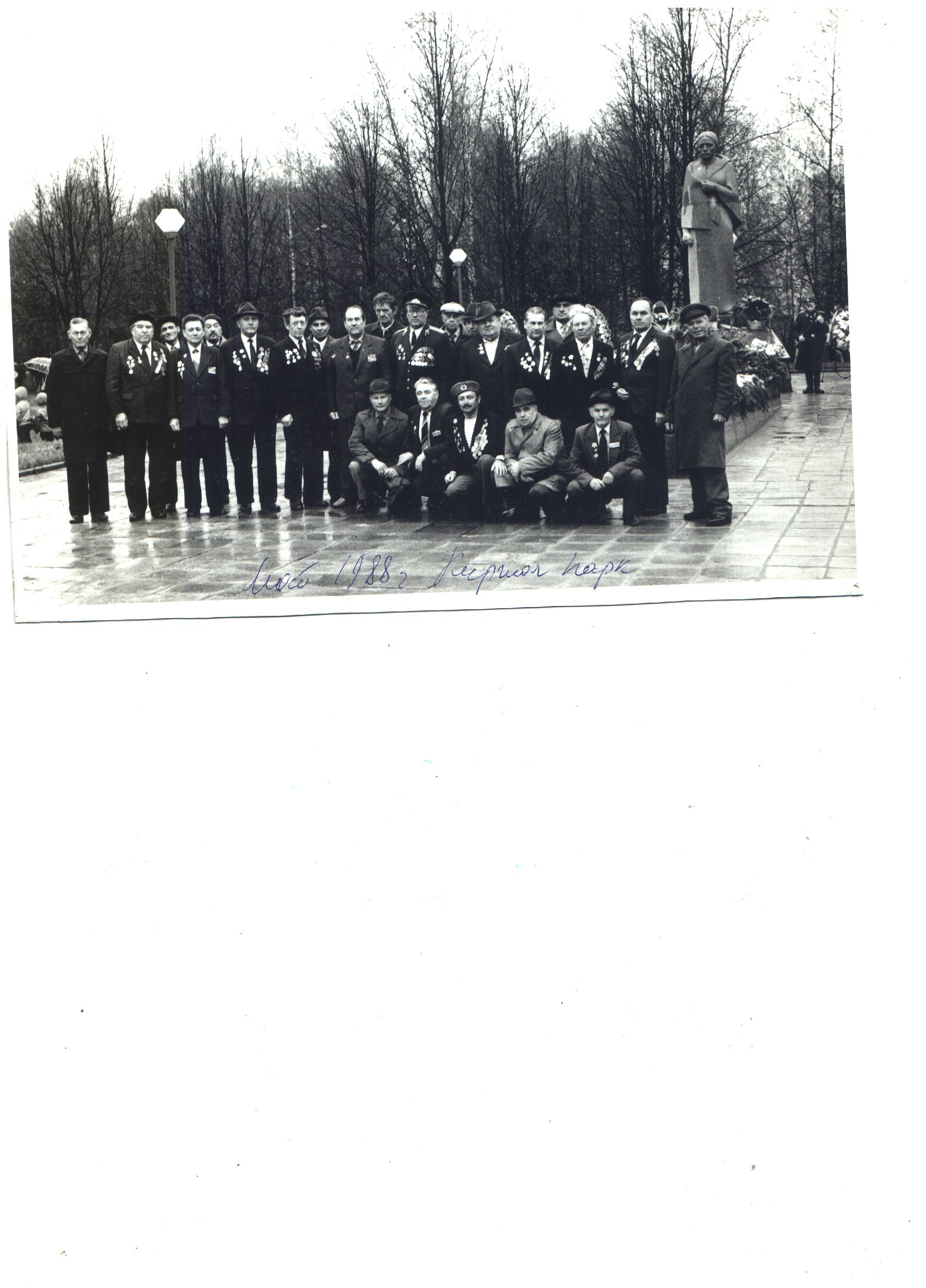 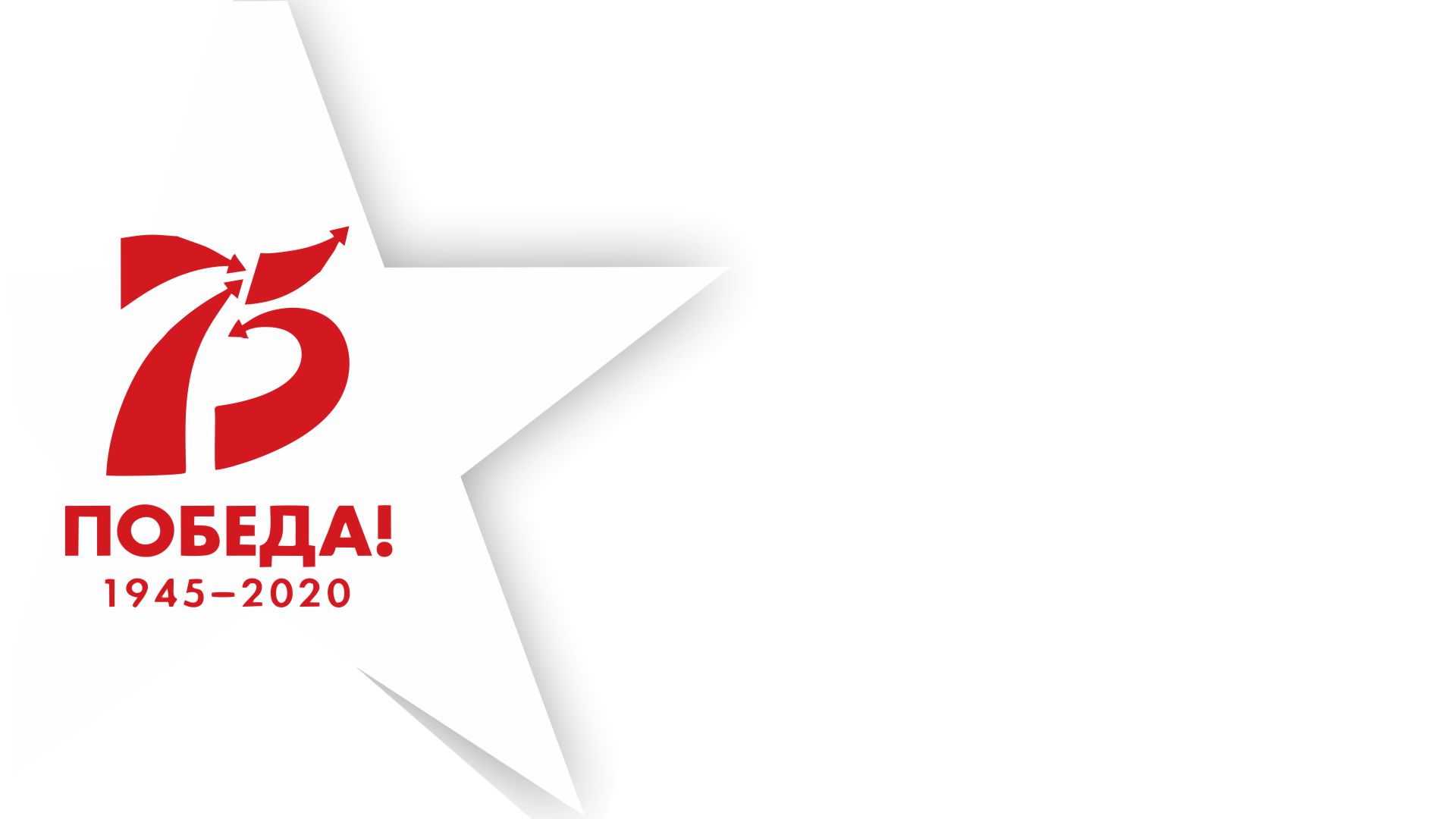 ветераны 14-й воздушно-десантной бригады 1988 г.
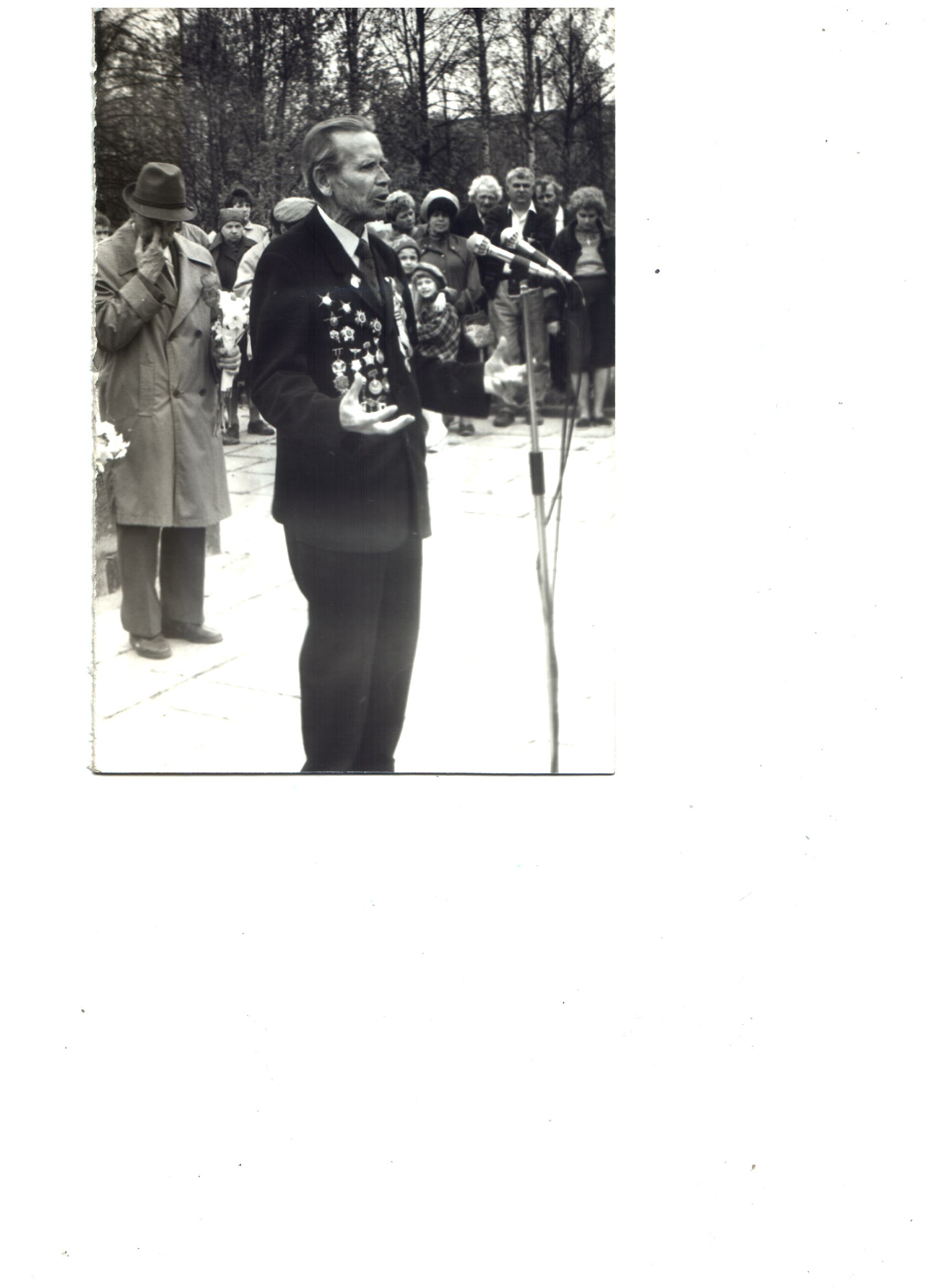 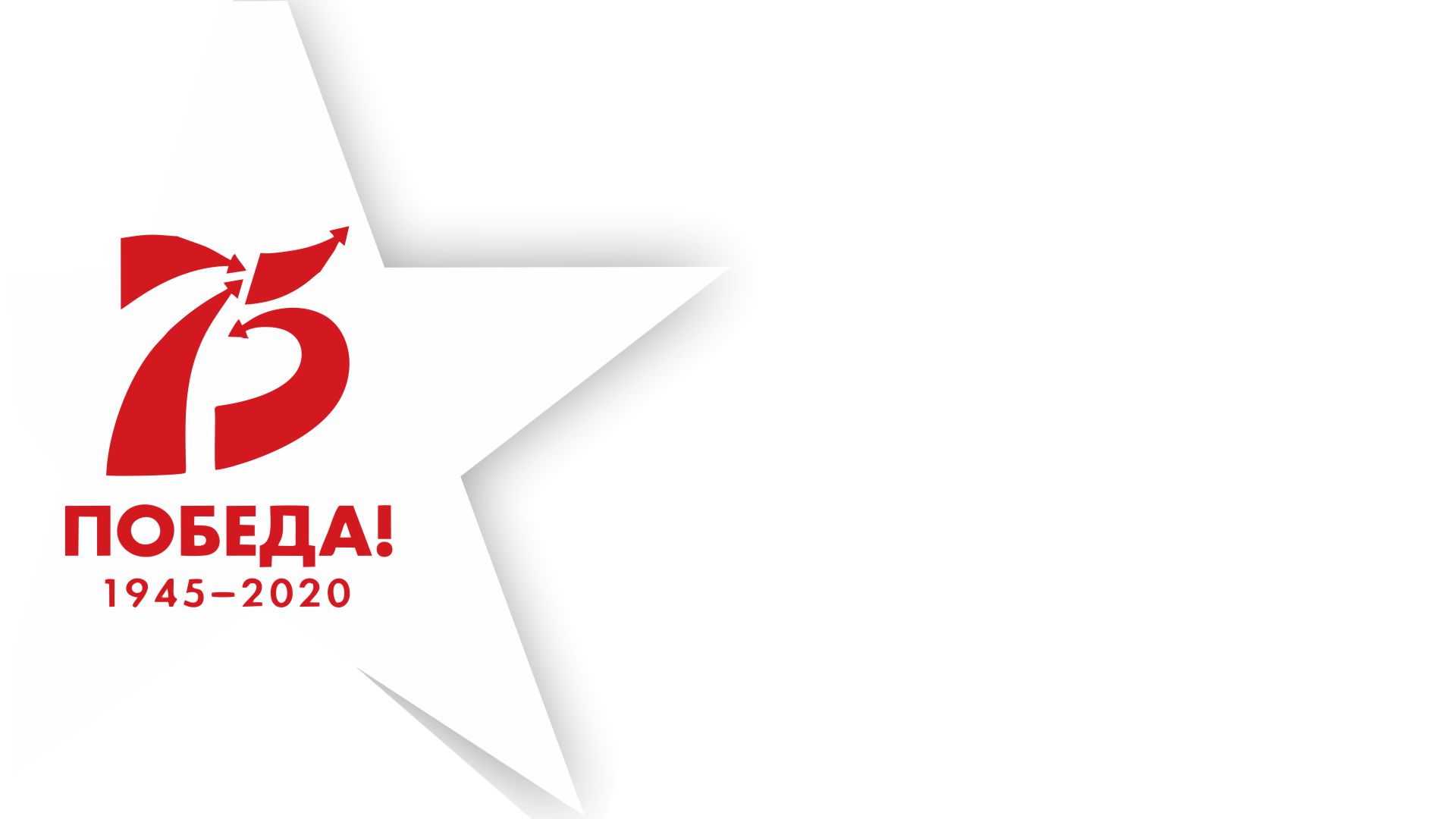 9 мая 1992 г. в парке
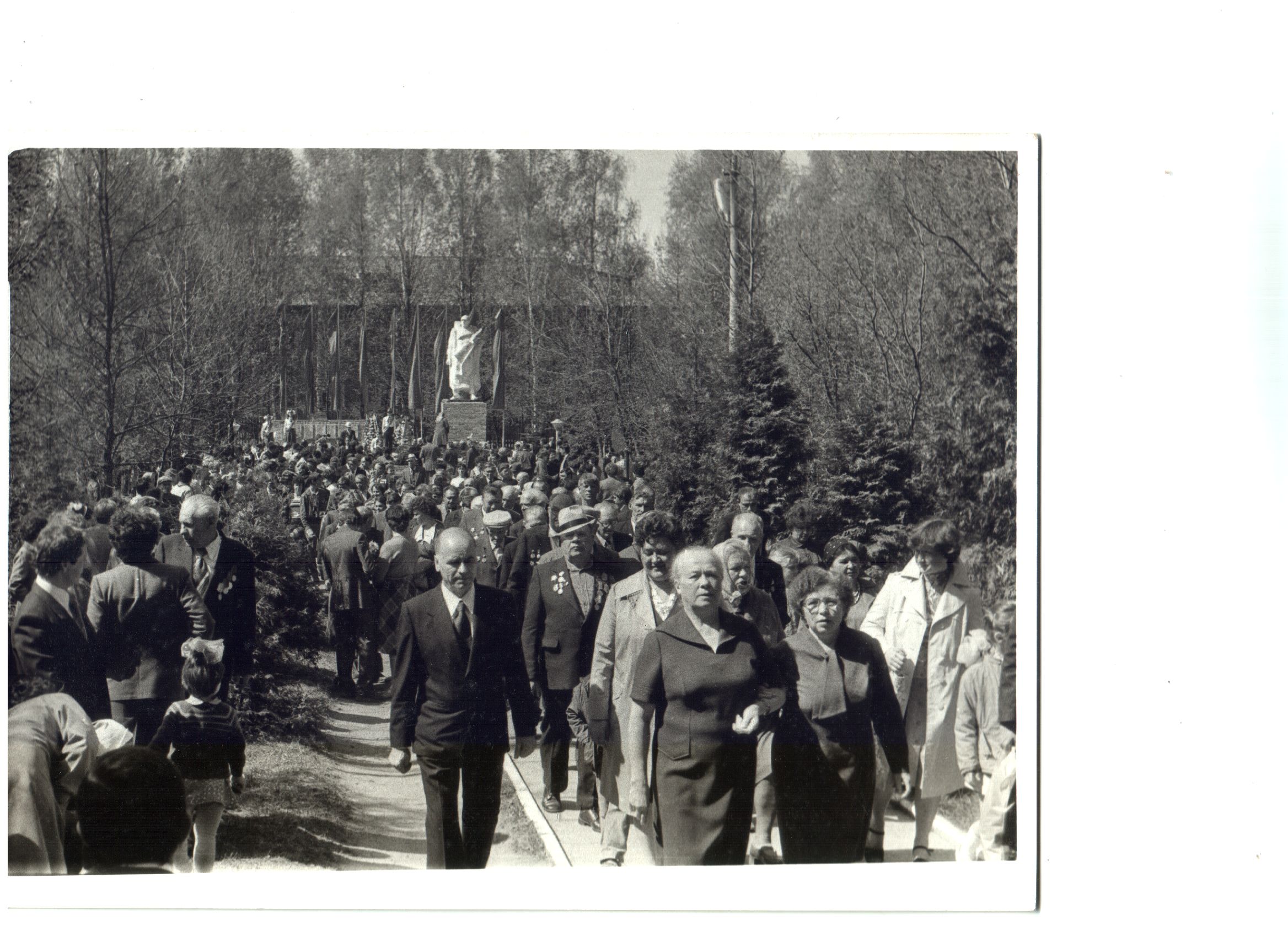 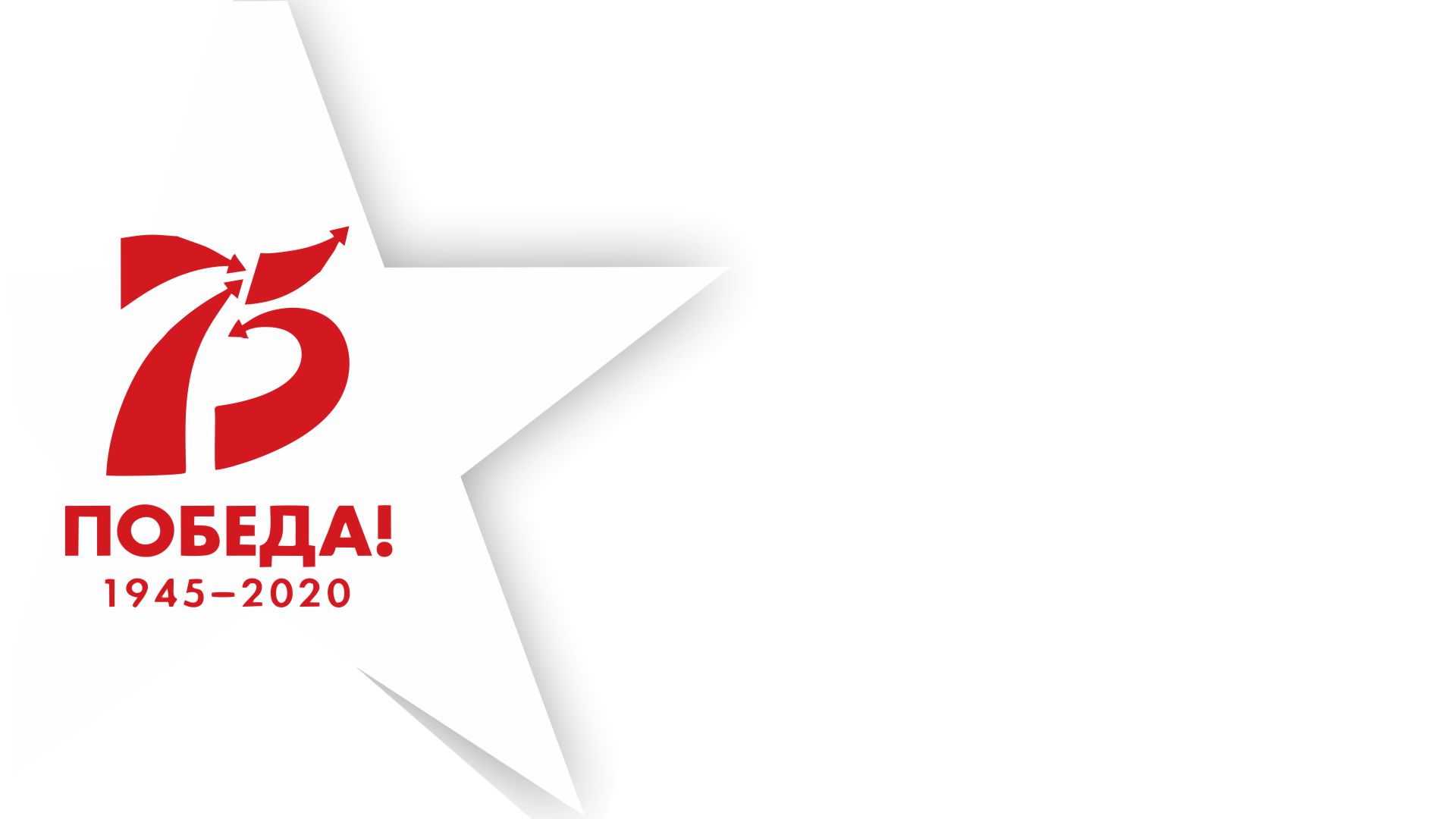 на митинге в День Победы на Красном Октябре
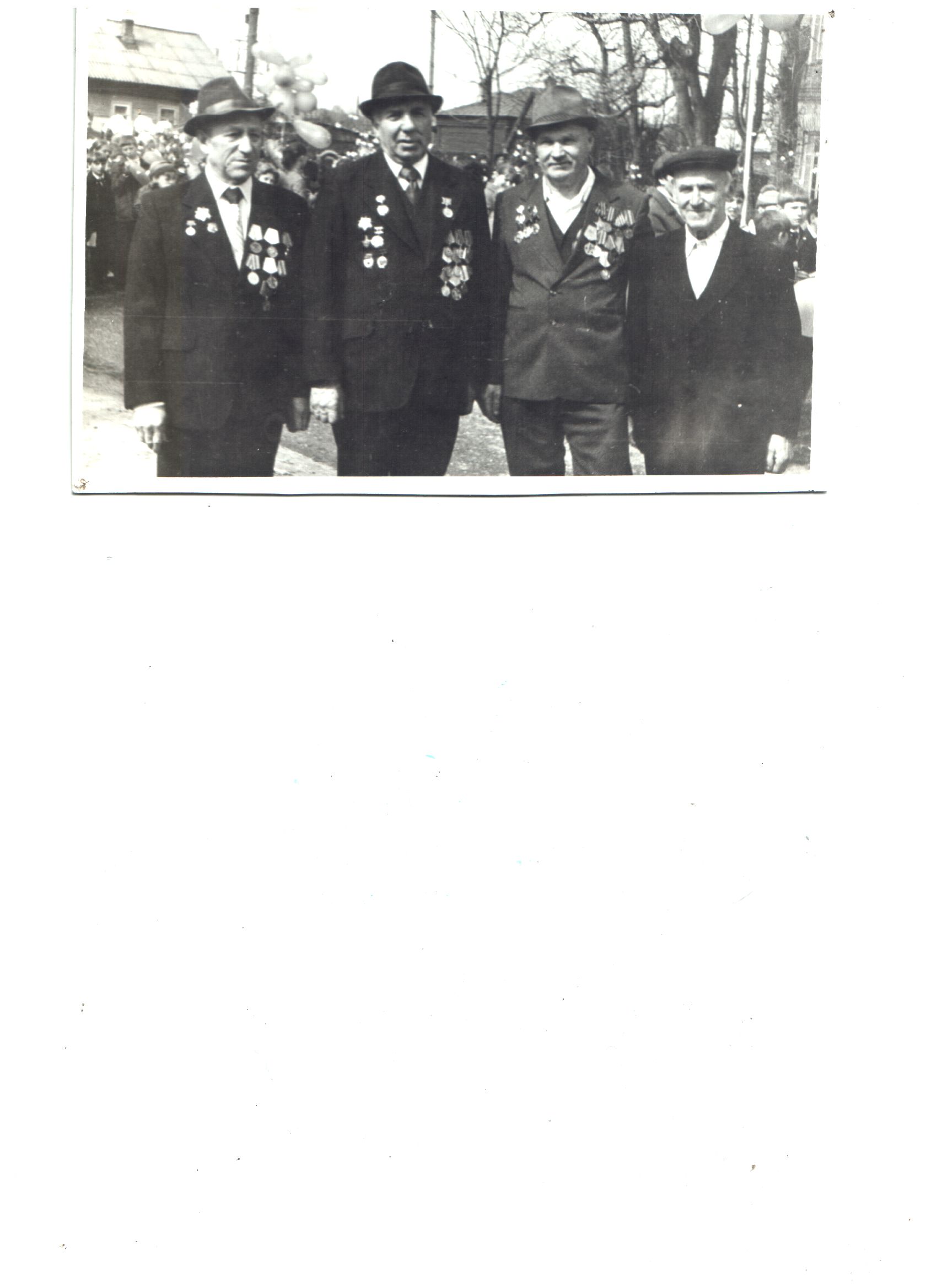 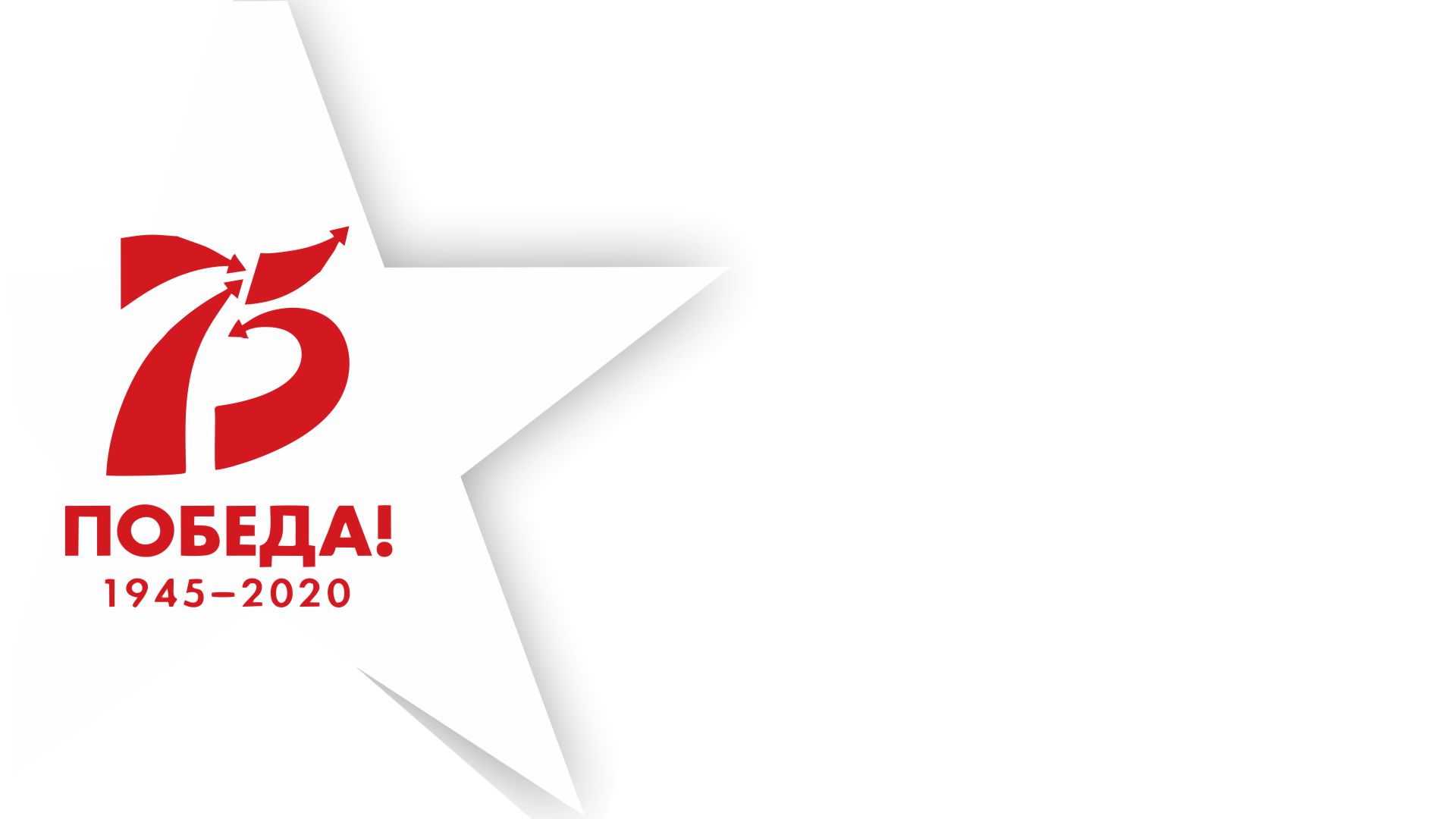 на празднике Победы Б.М.Обрезков,В.И.Макаров 
(слева направо)
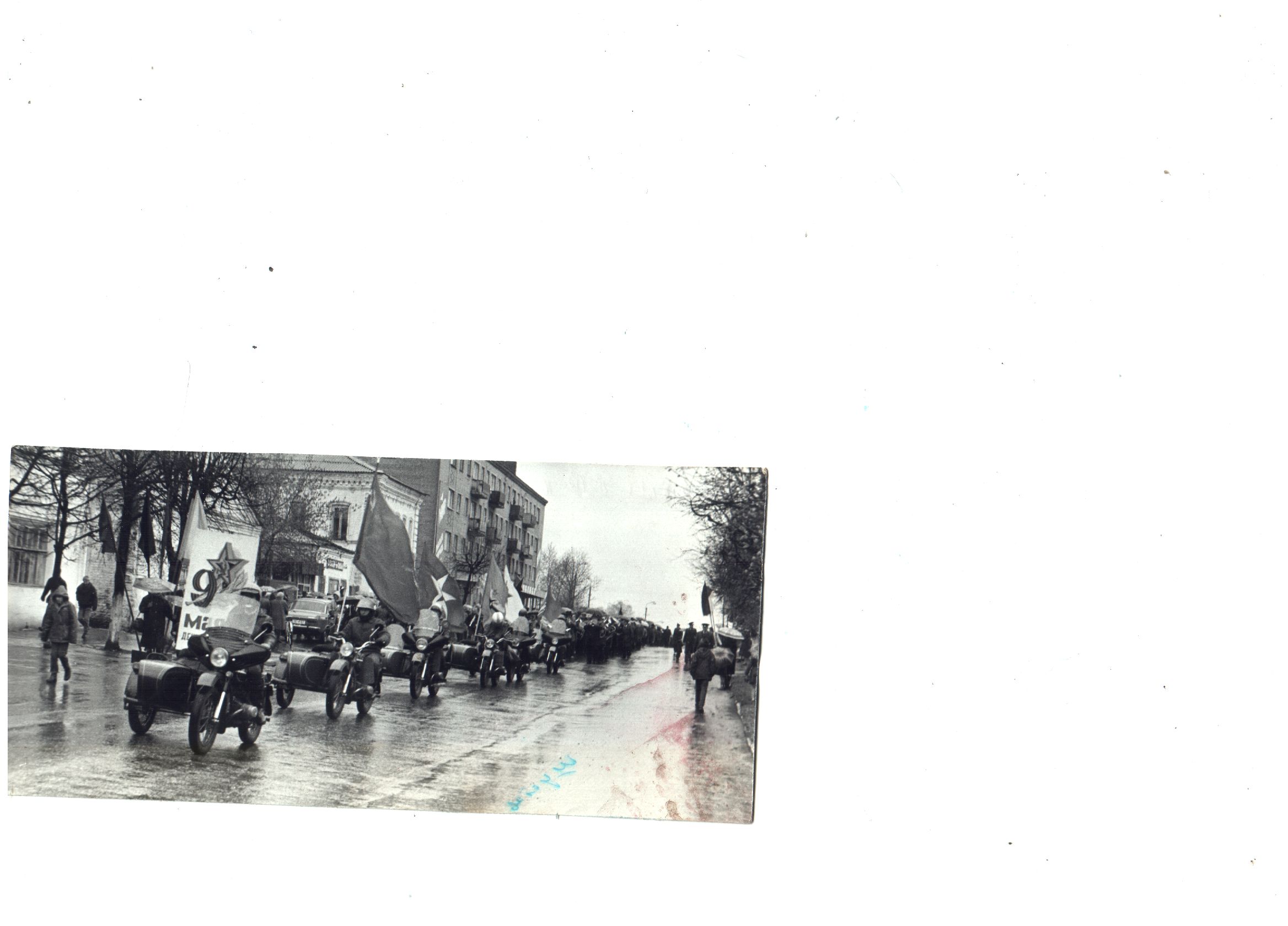 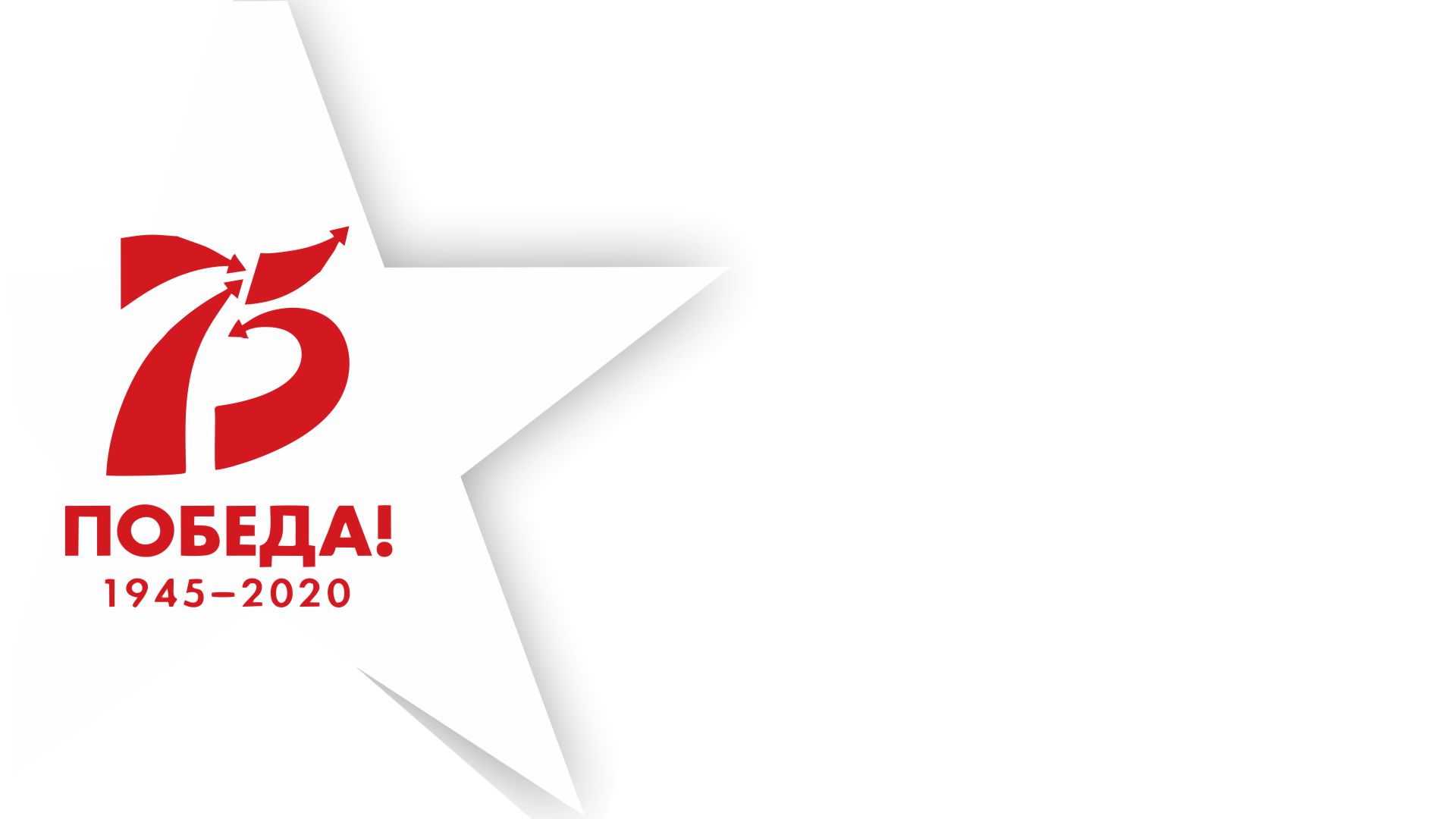 по улице Гагарина 
в парк на митинг
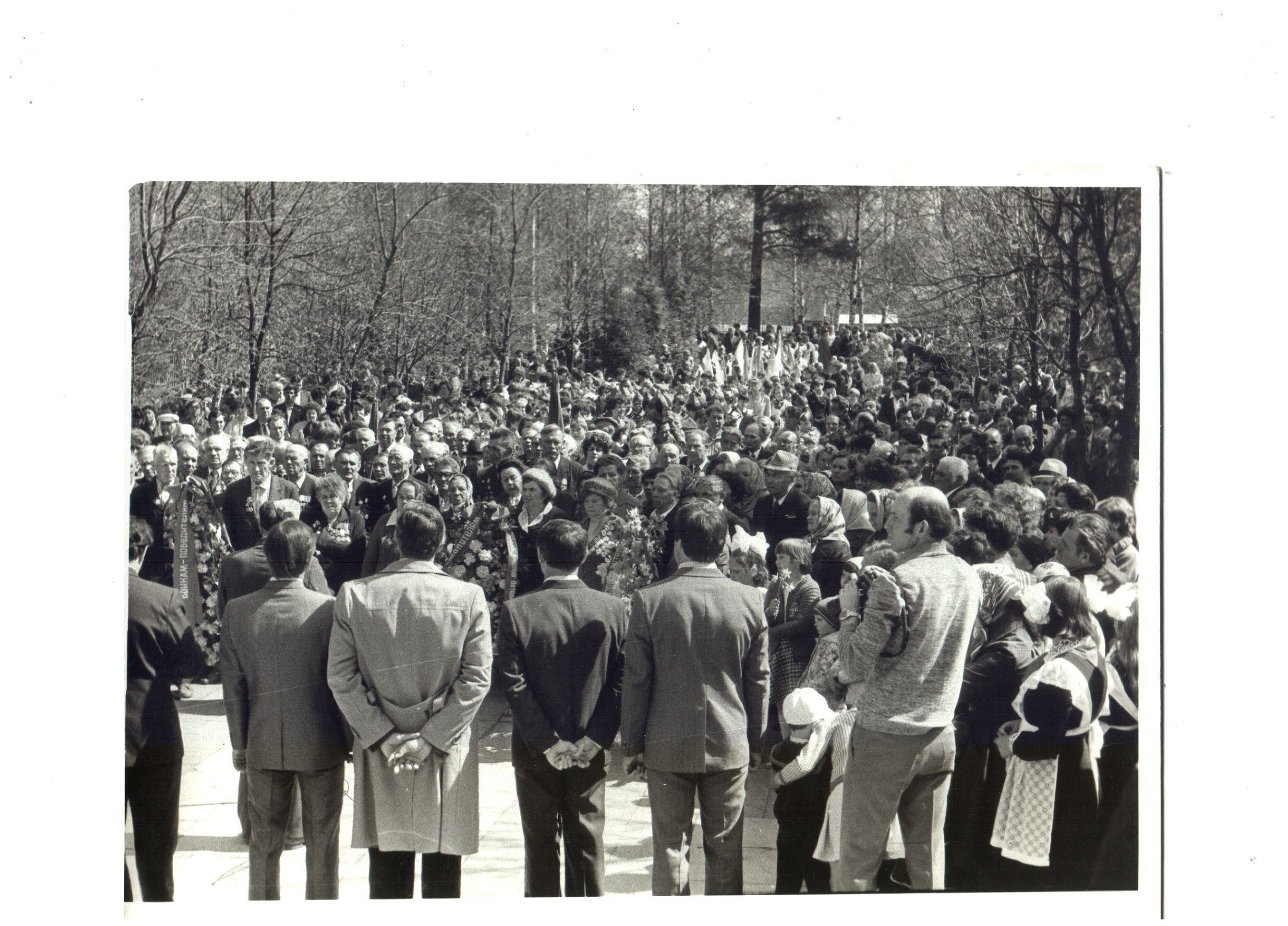 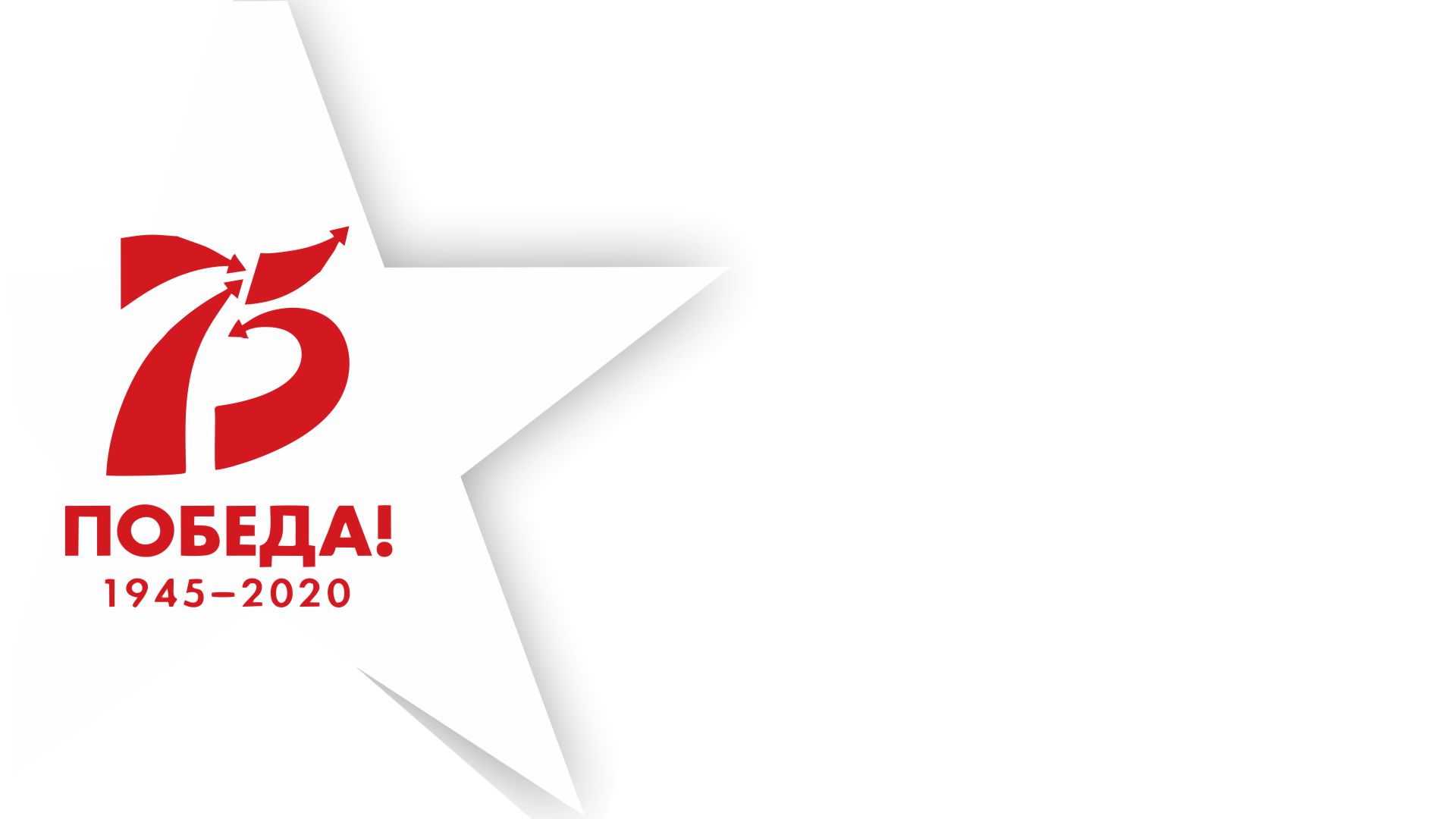 празднование Дня Победы на Красном Октябре
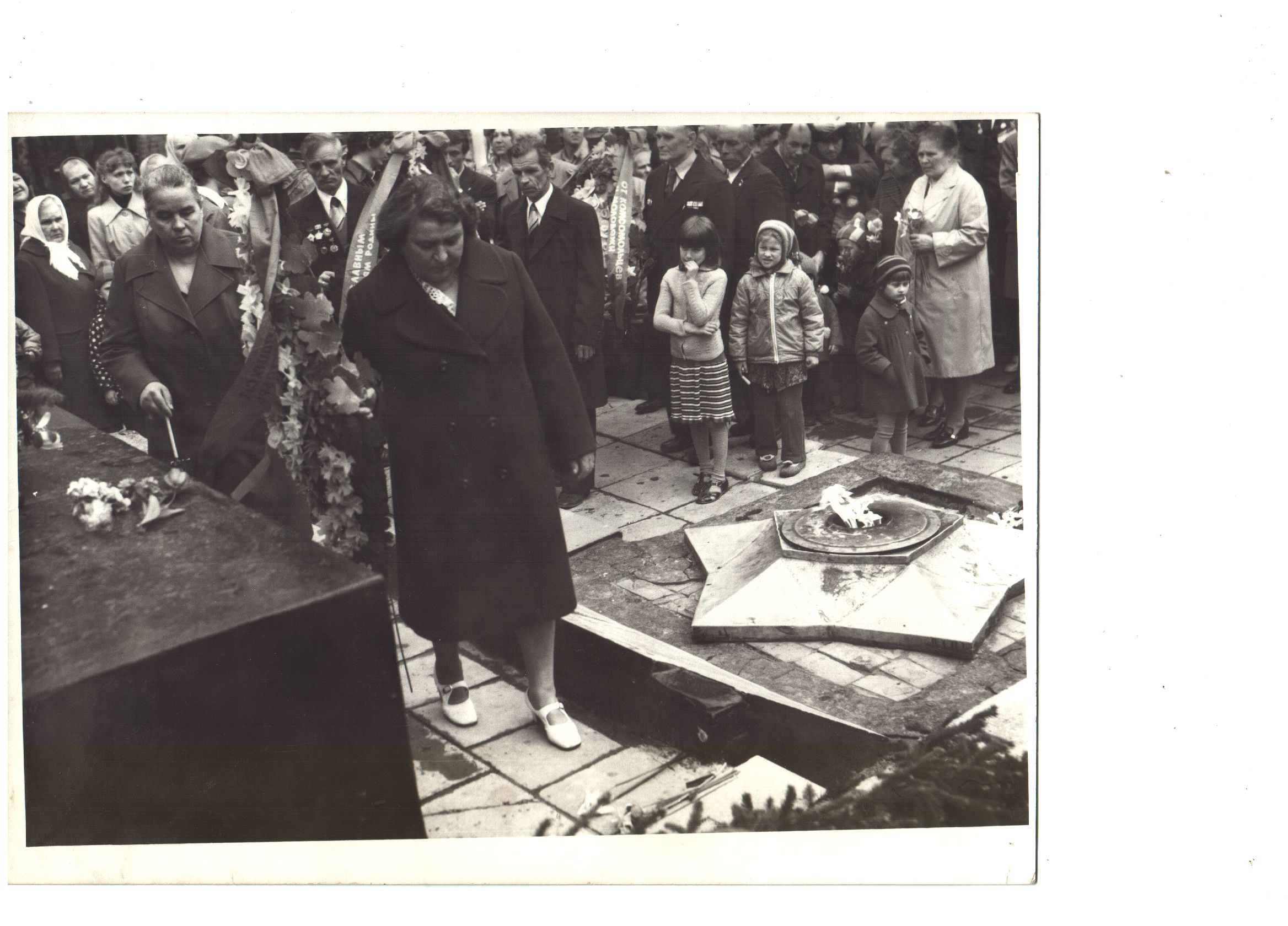 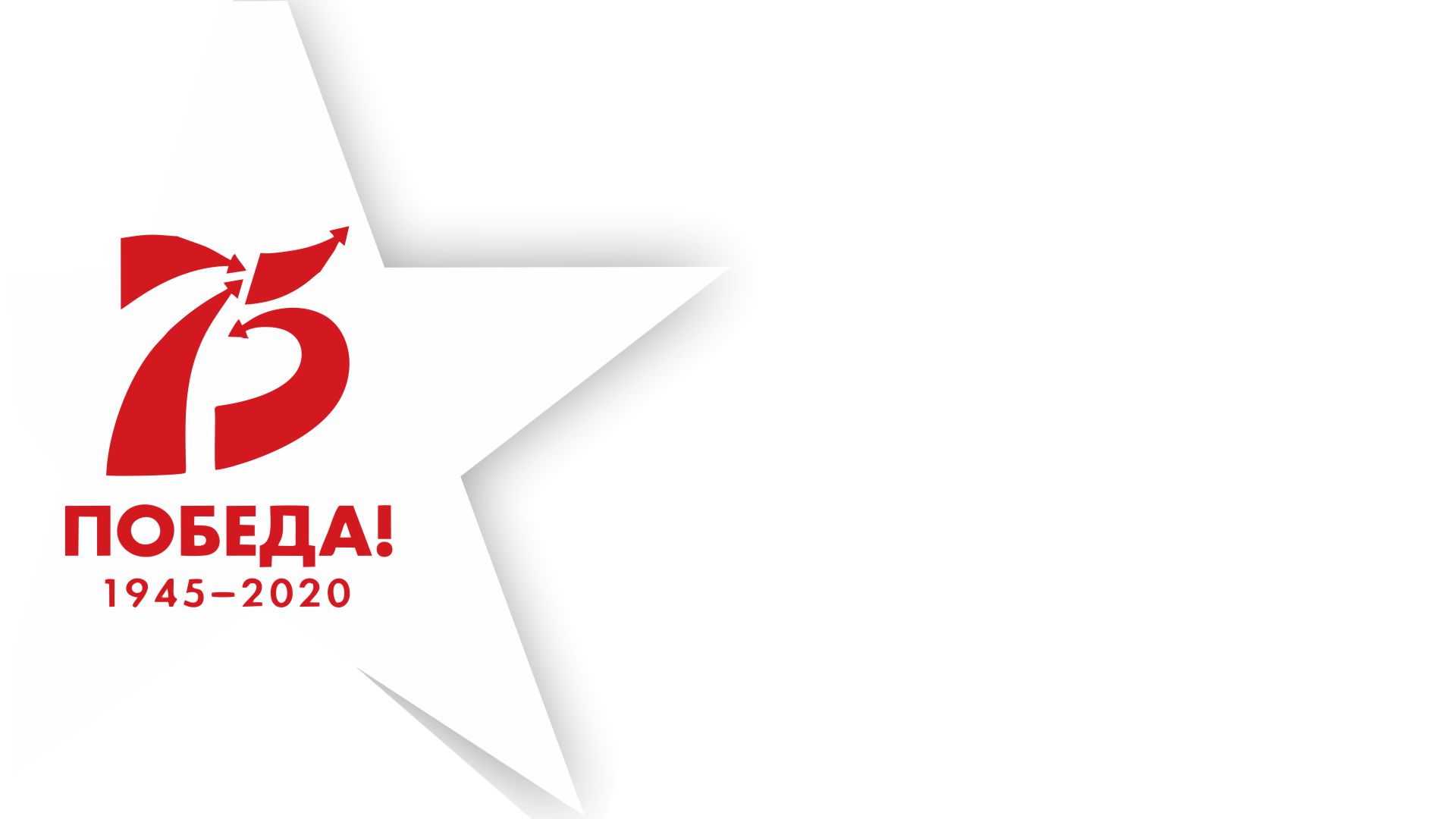 у вечного огня 
на Красном Октябре
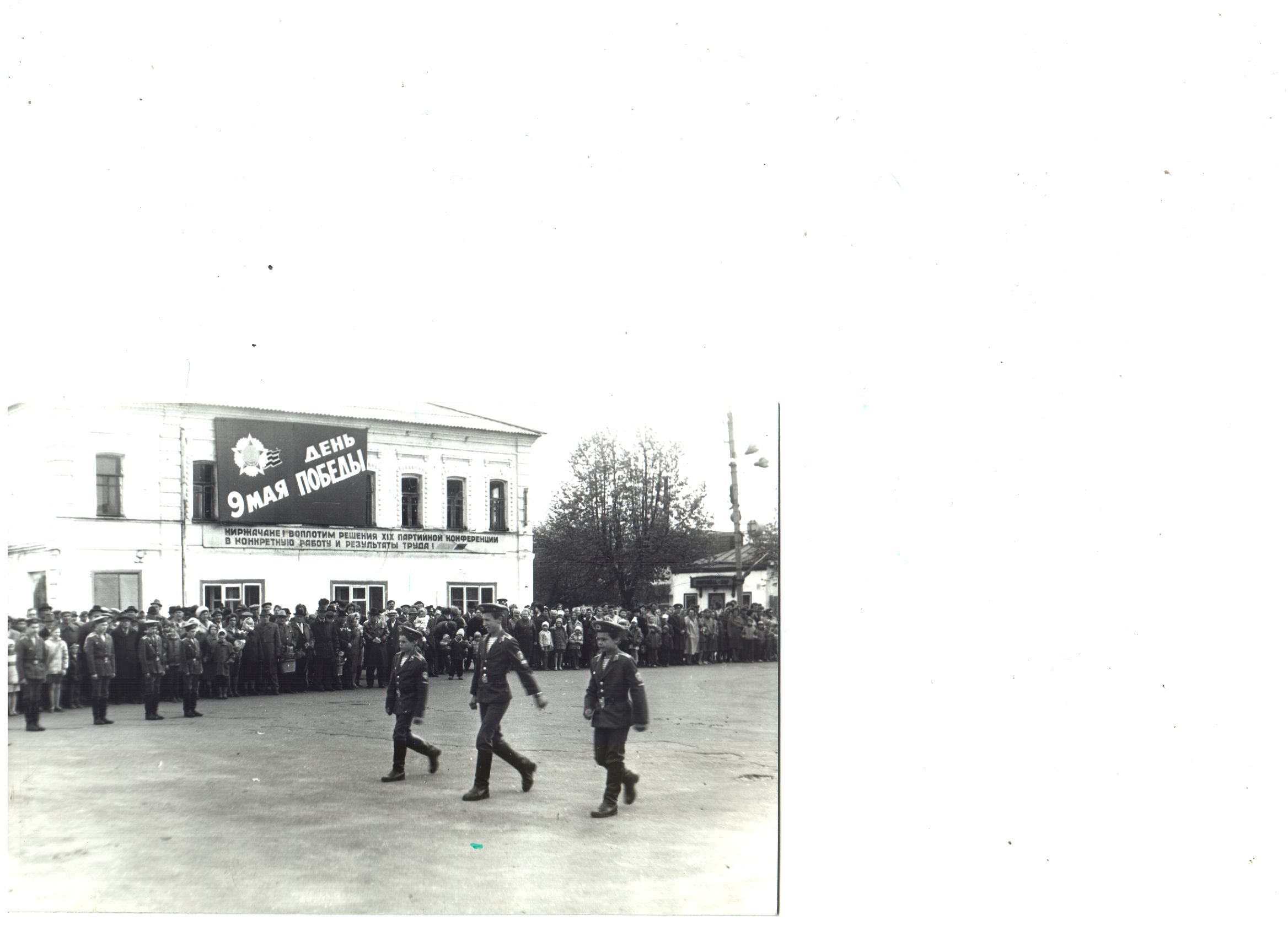 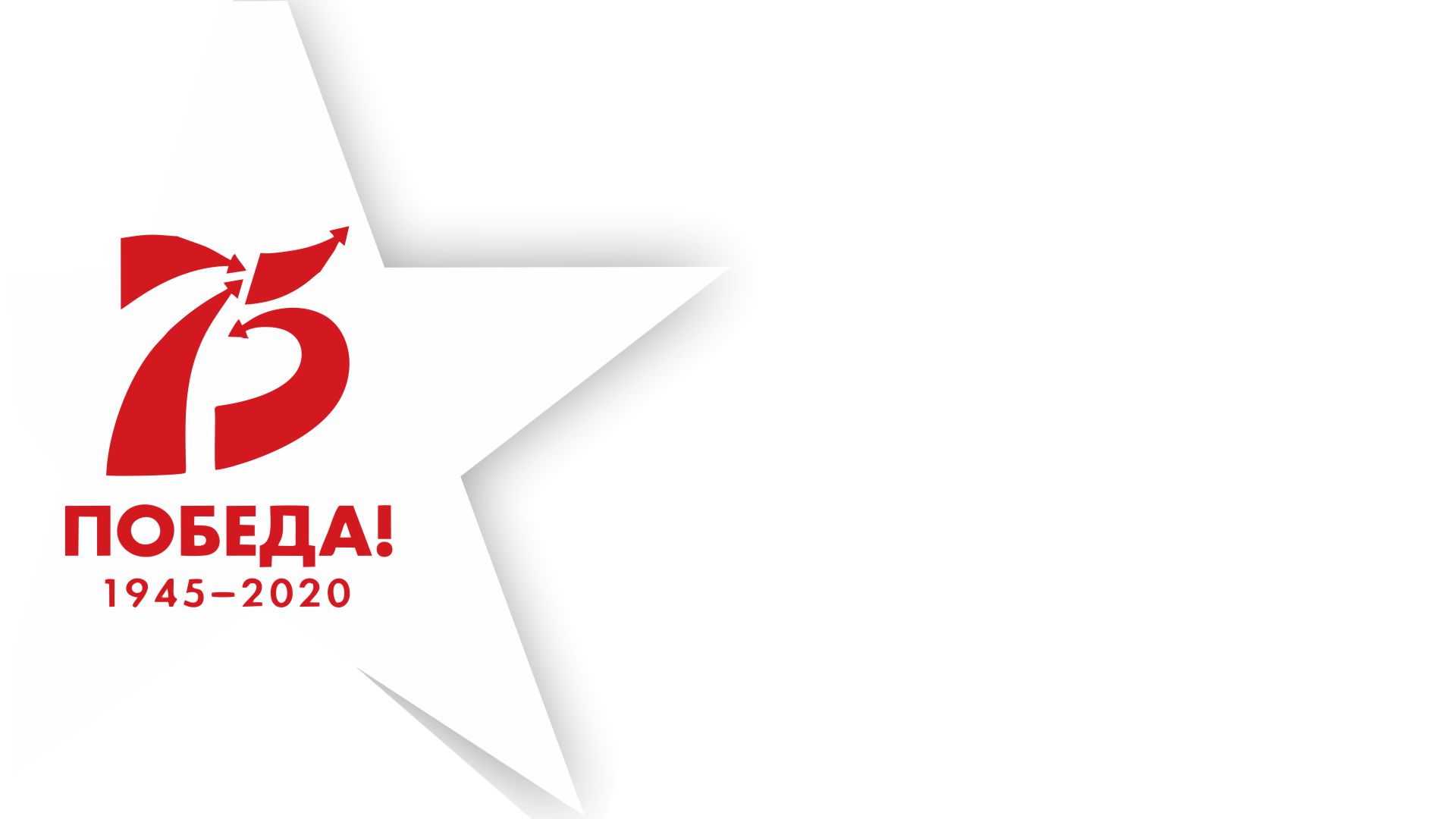 курсанты Школы Армии
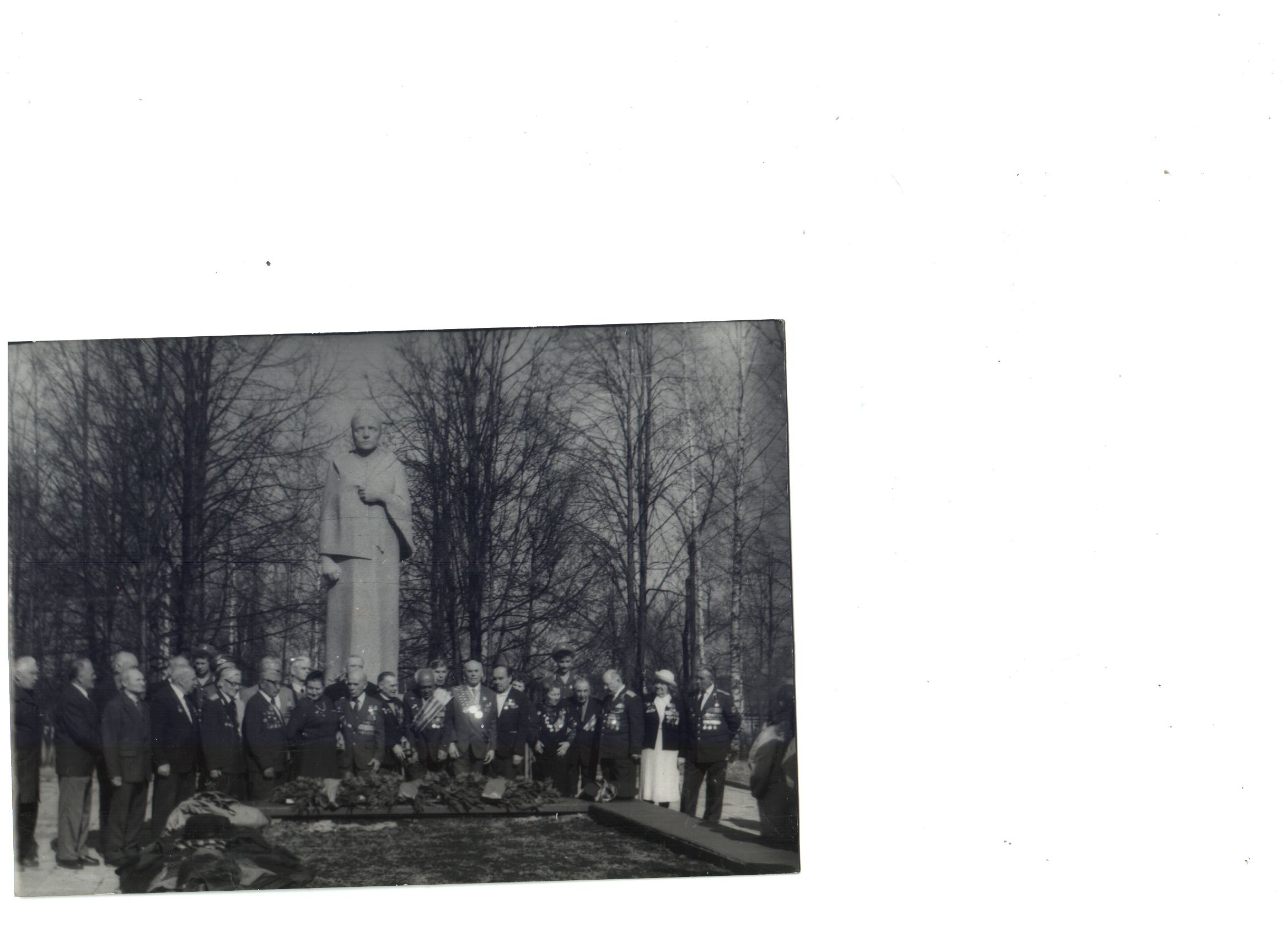 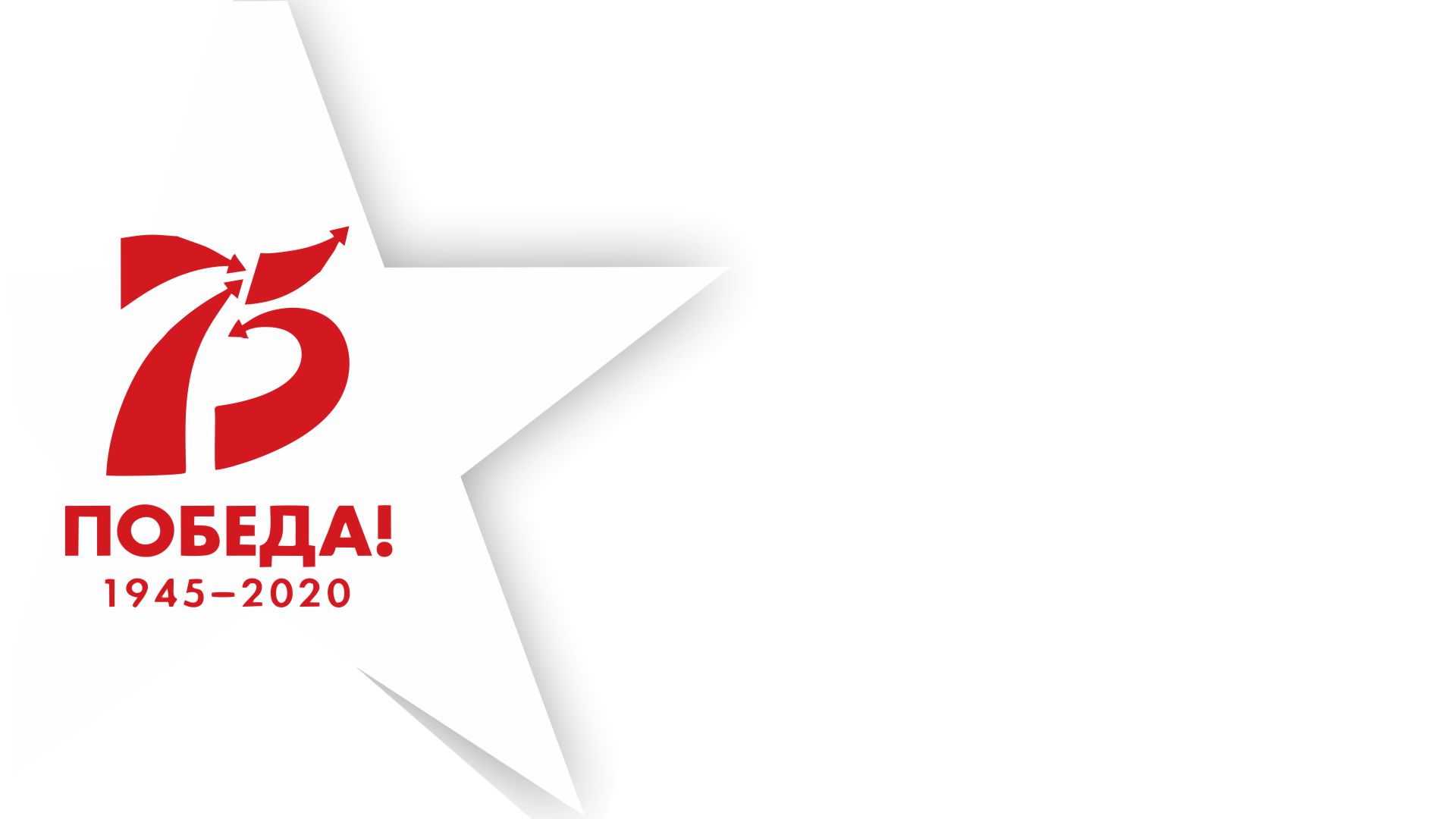 у памятника в парке
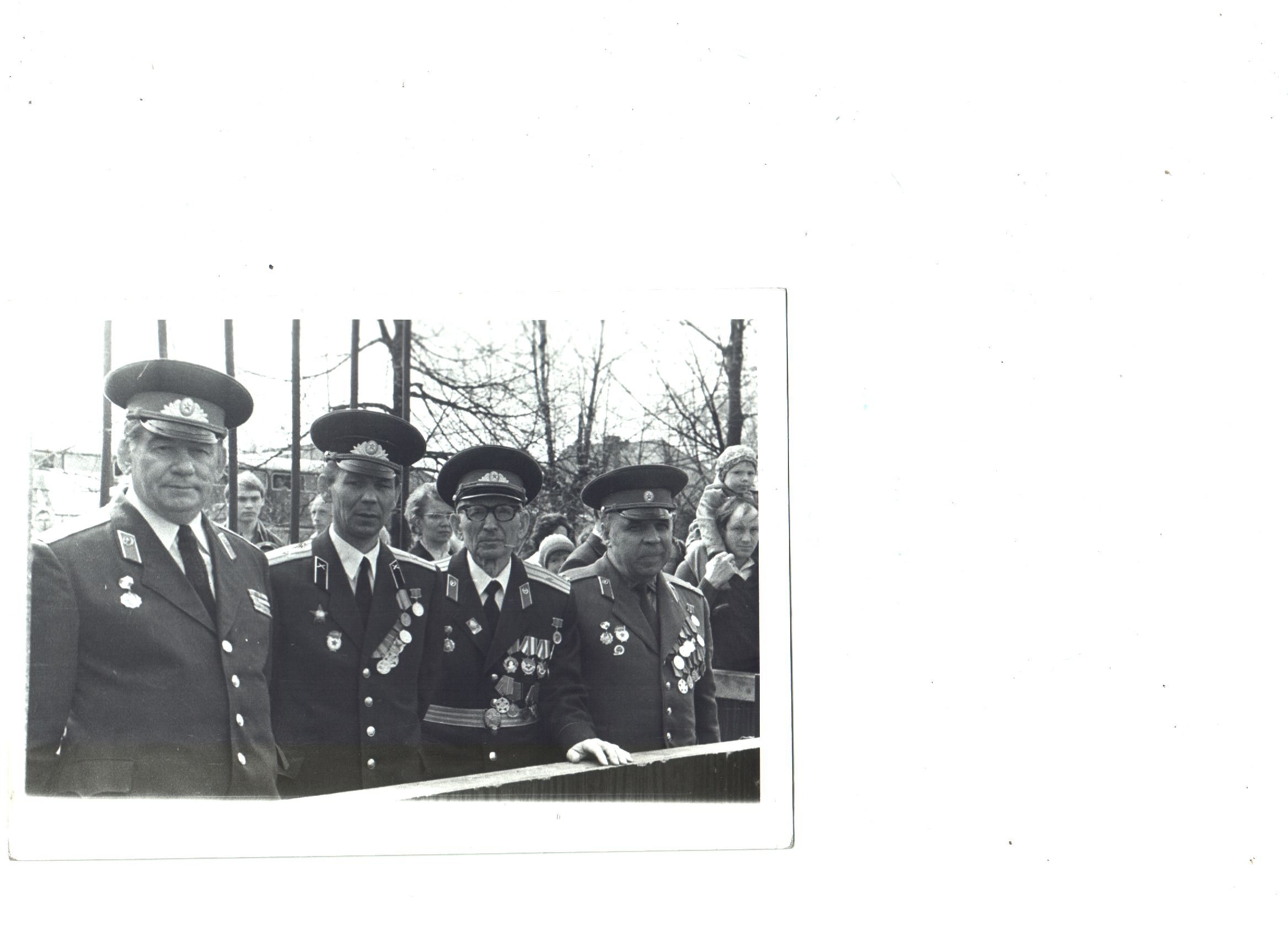 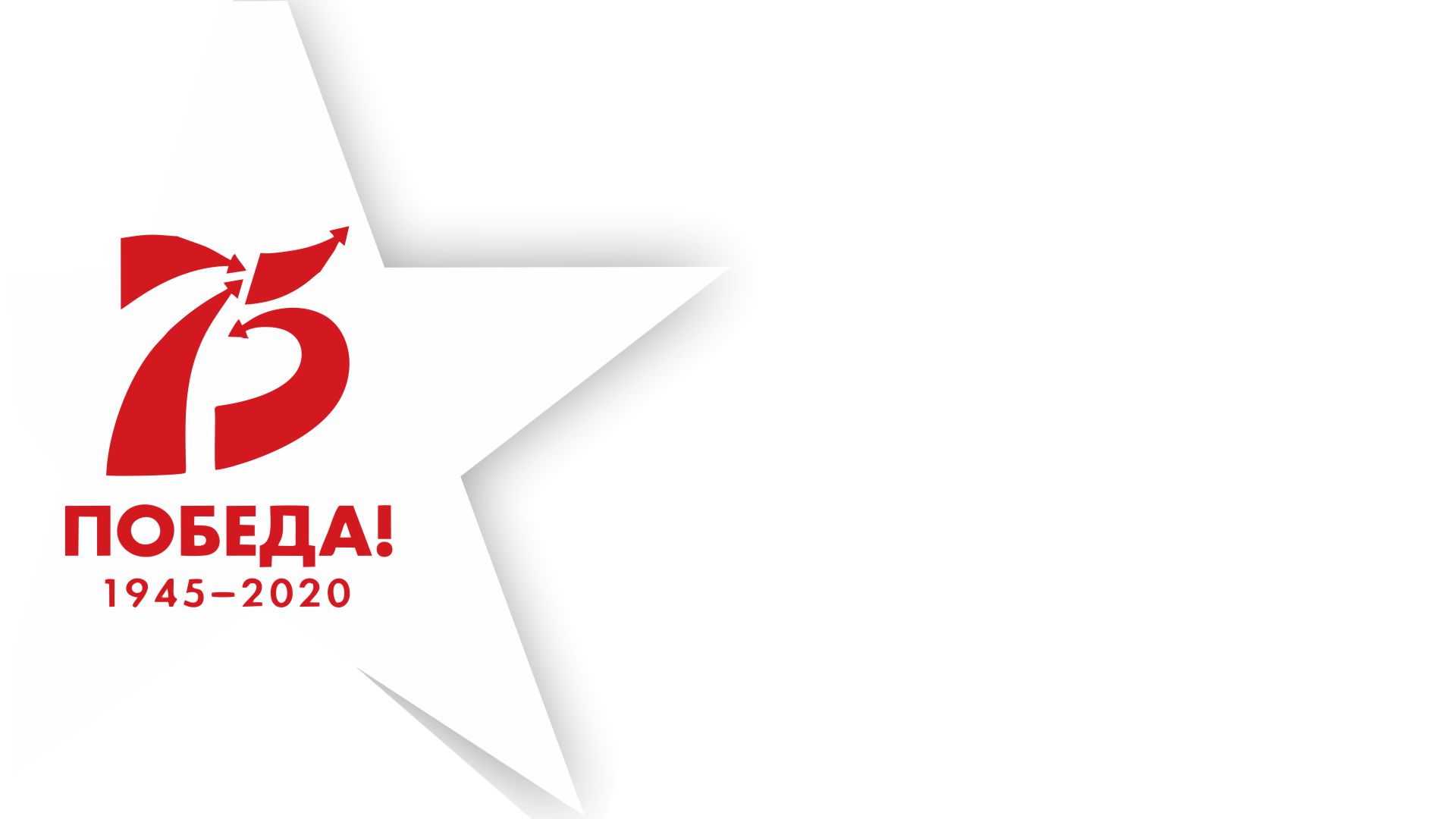 митинг в День Победы
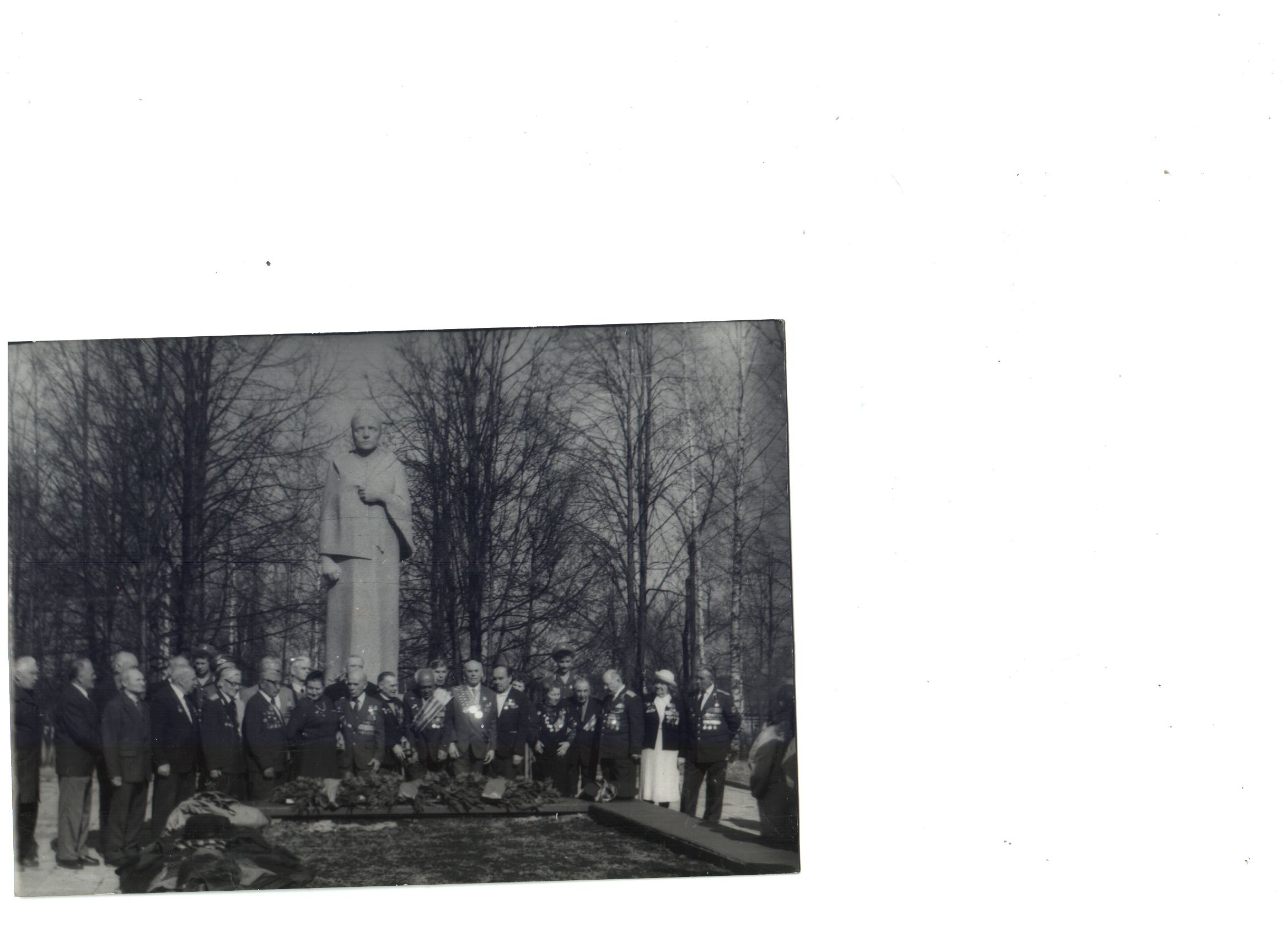 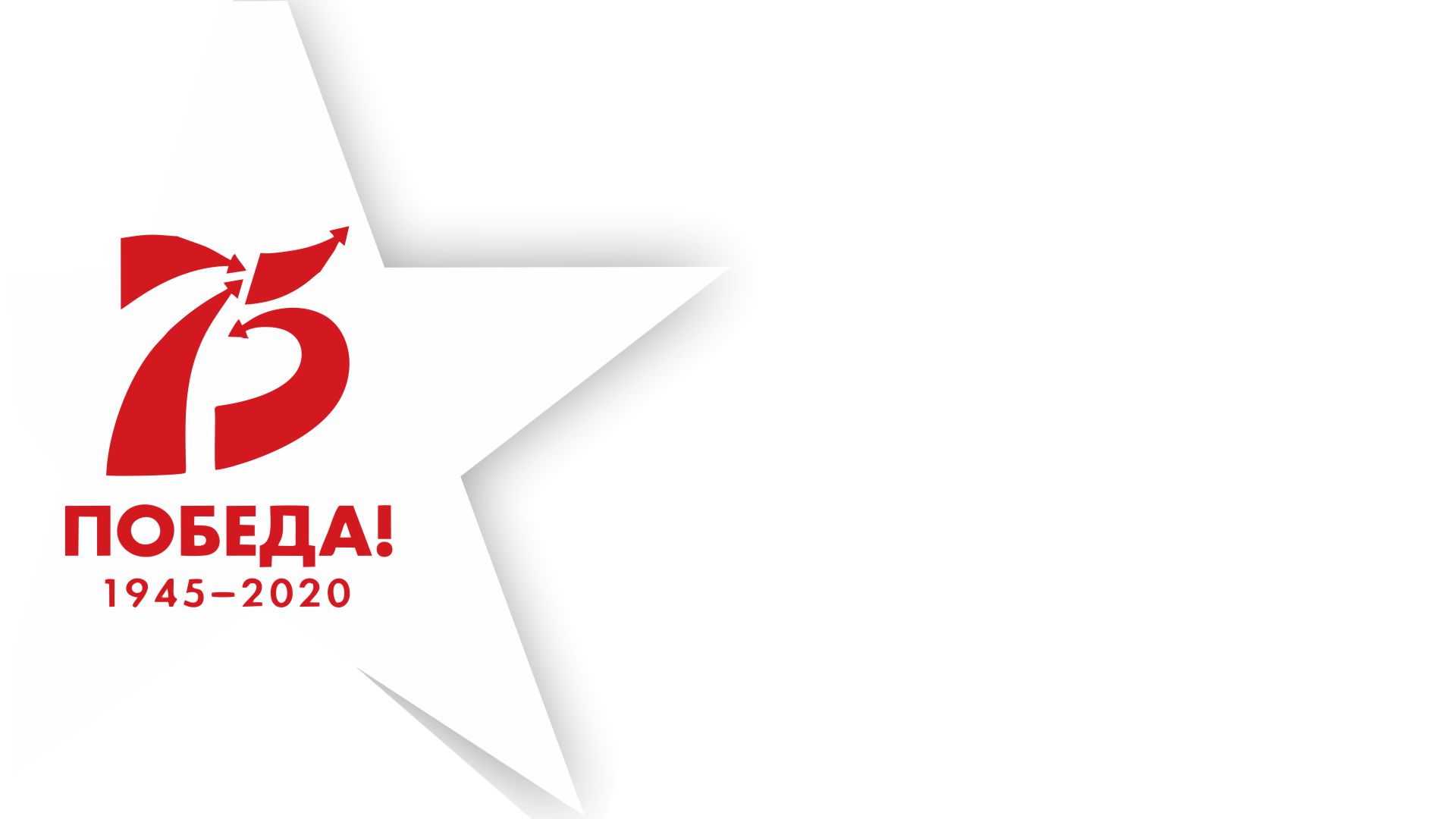 у памятника в парке
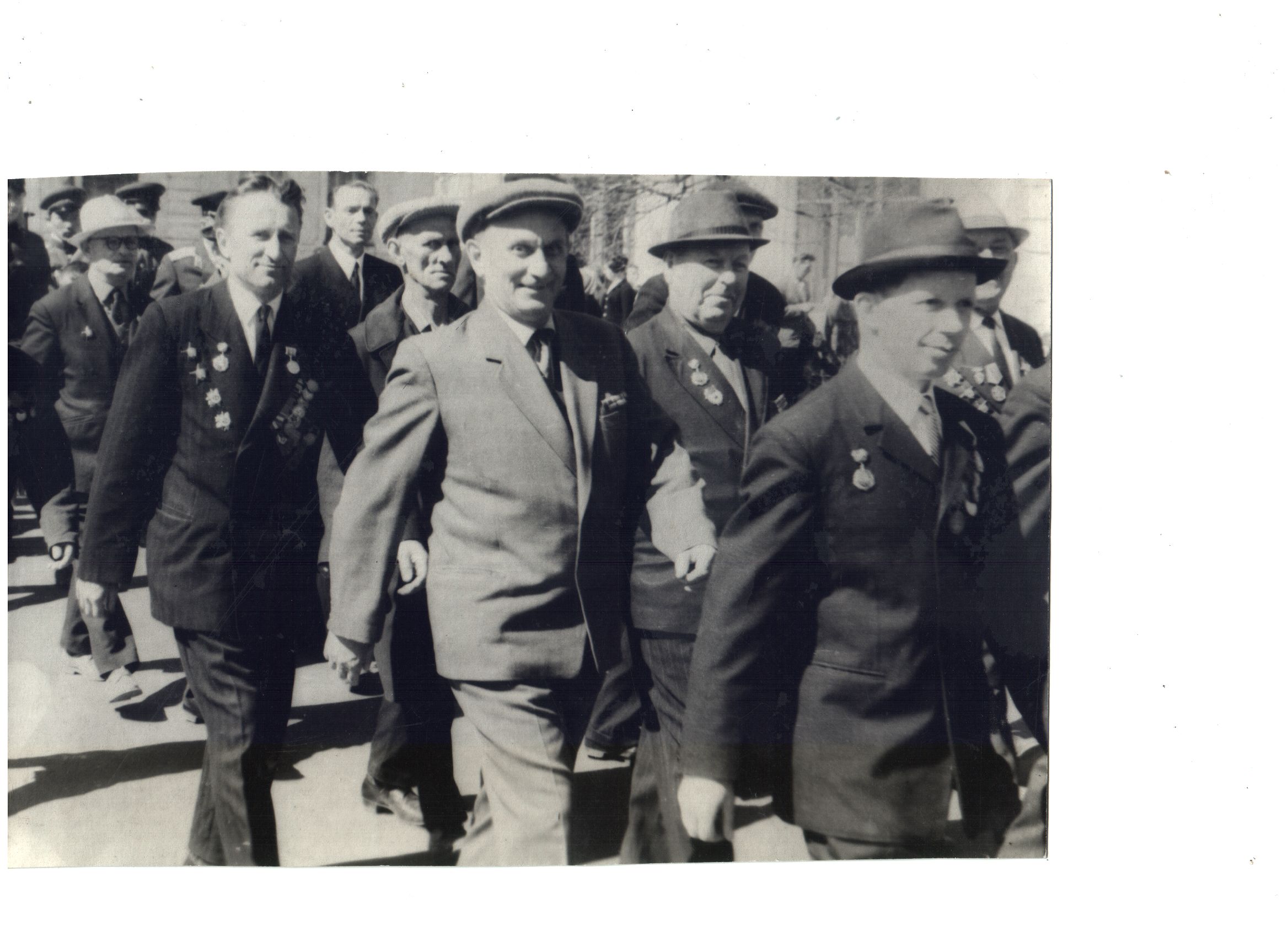 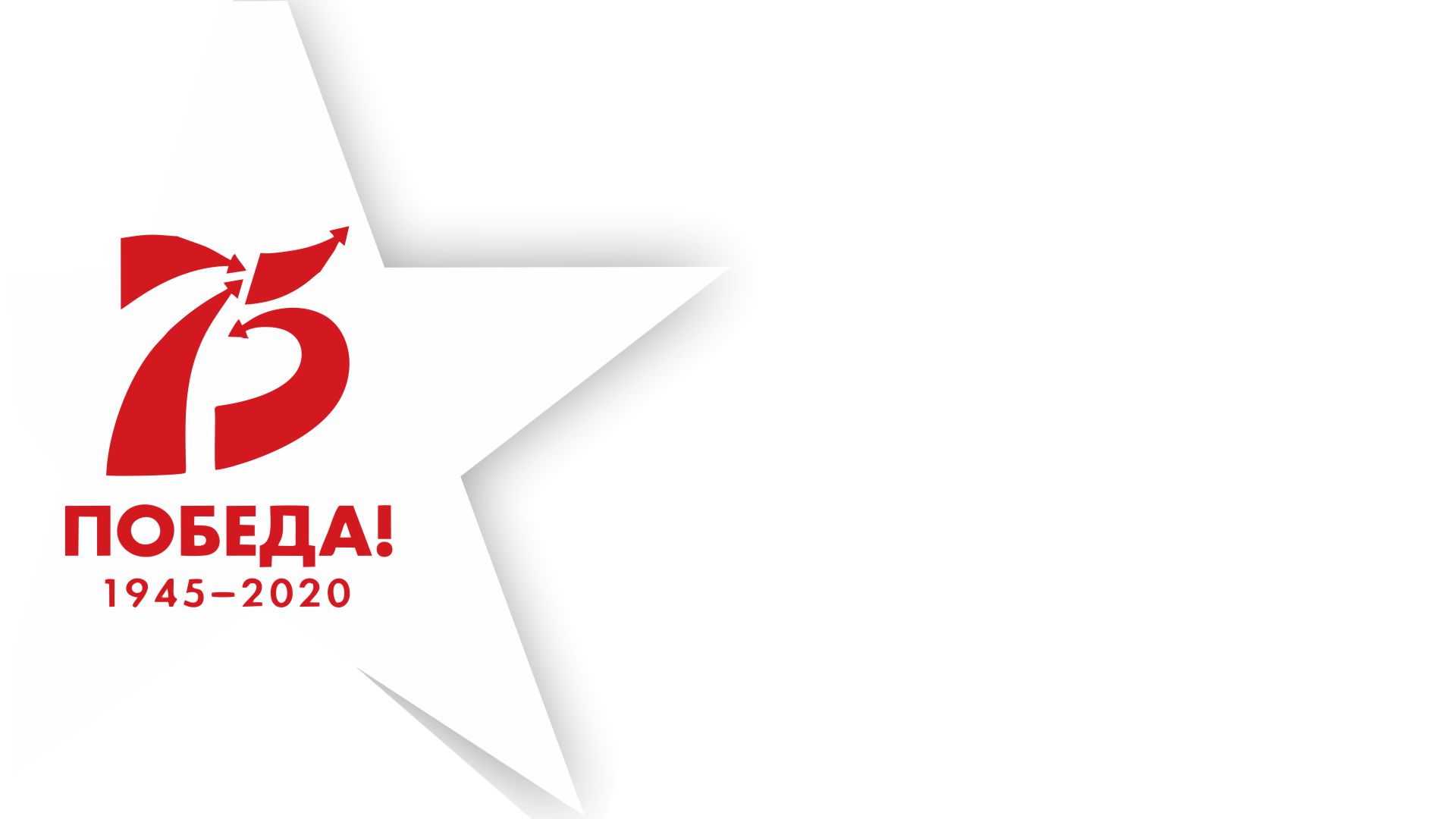 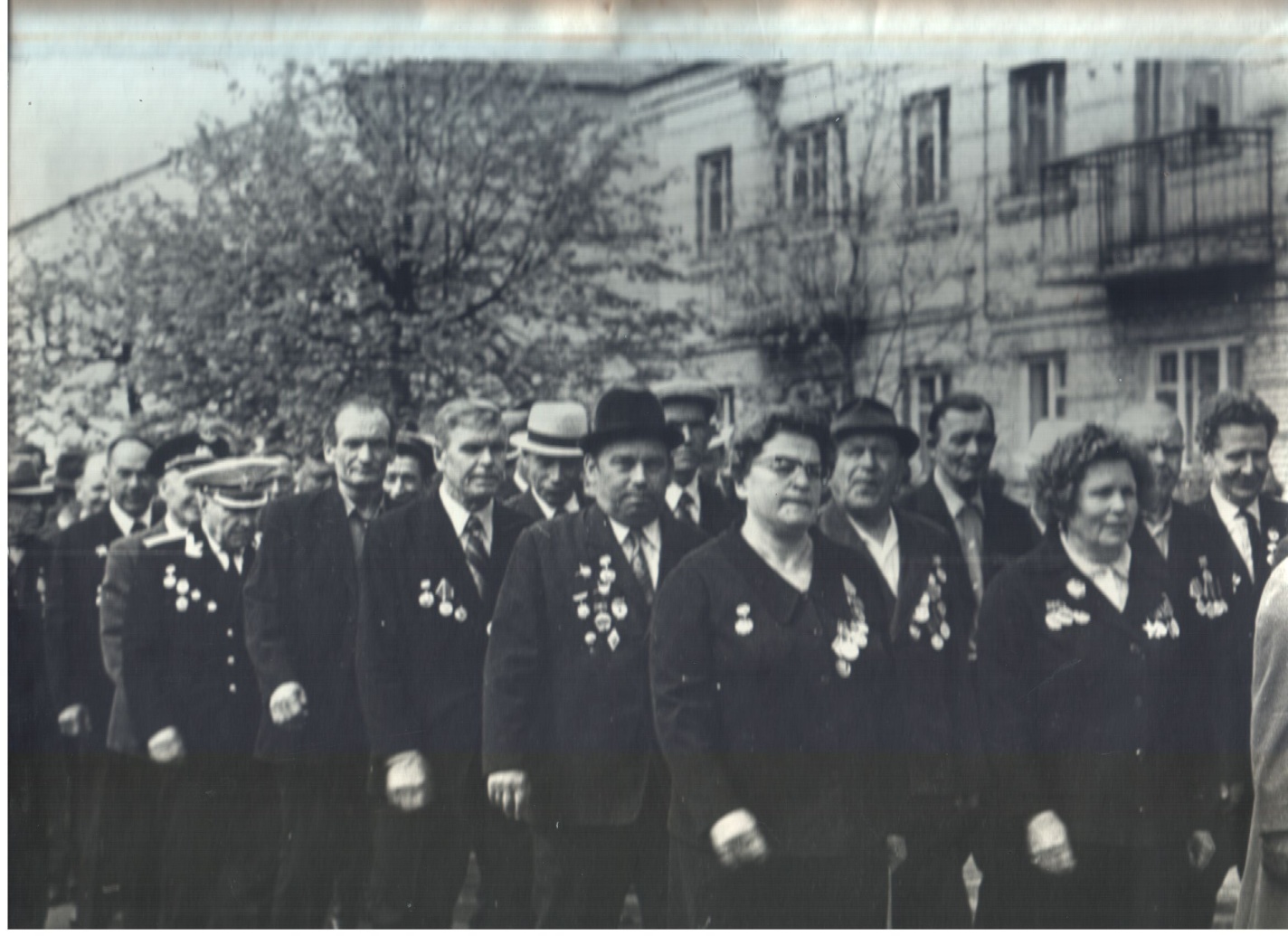 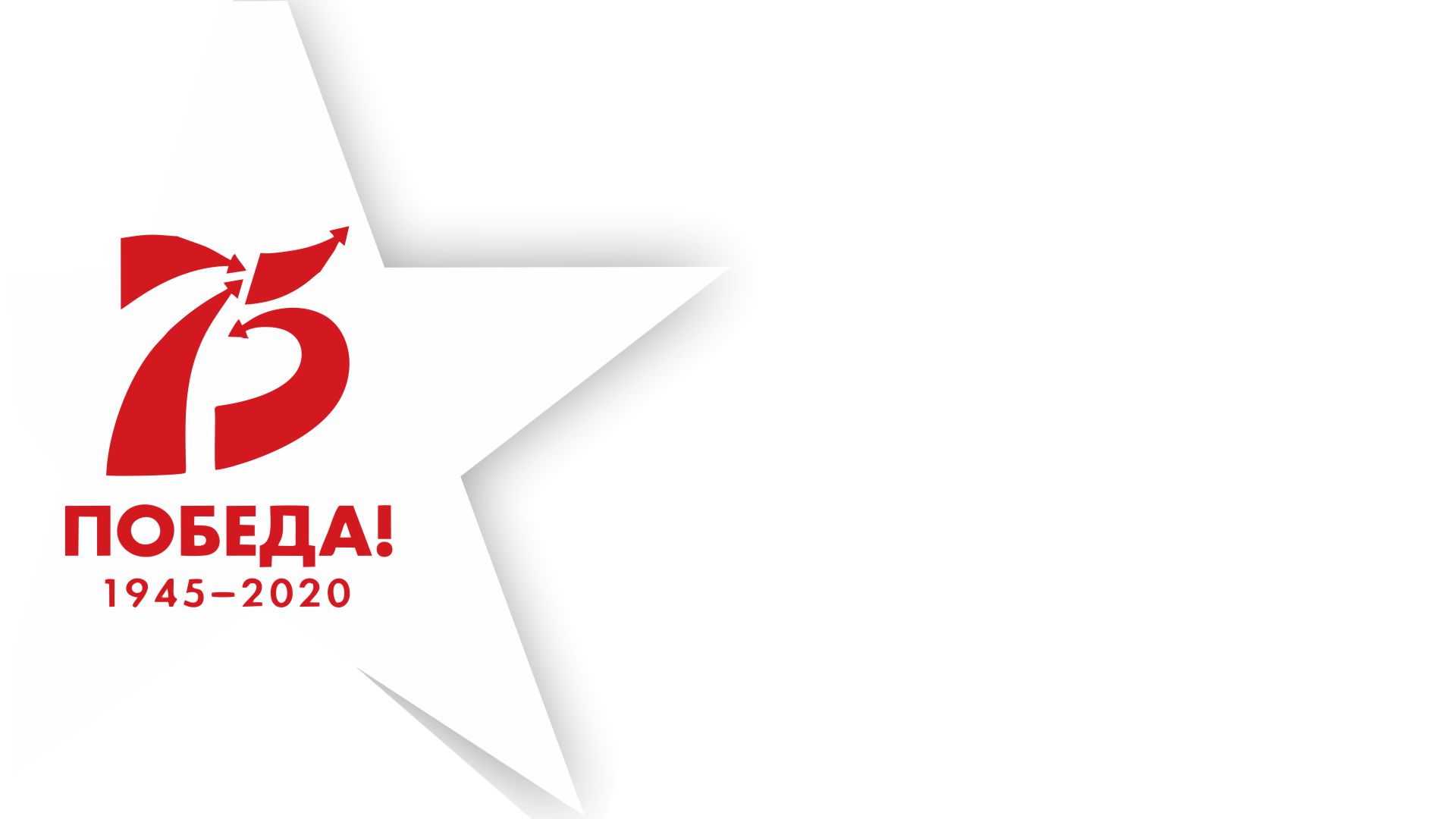 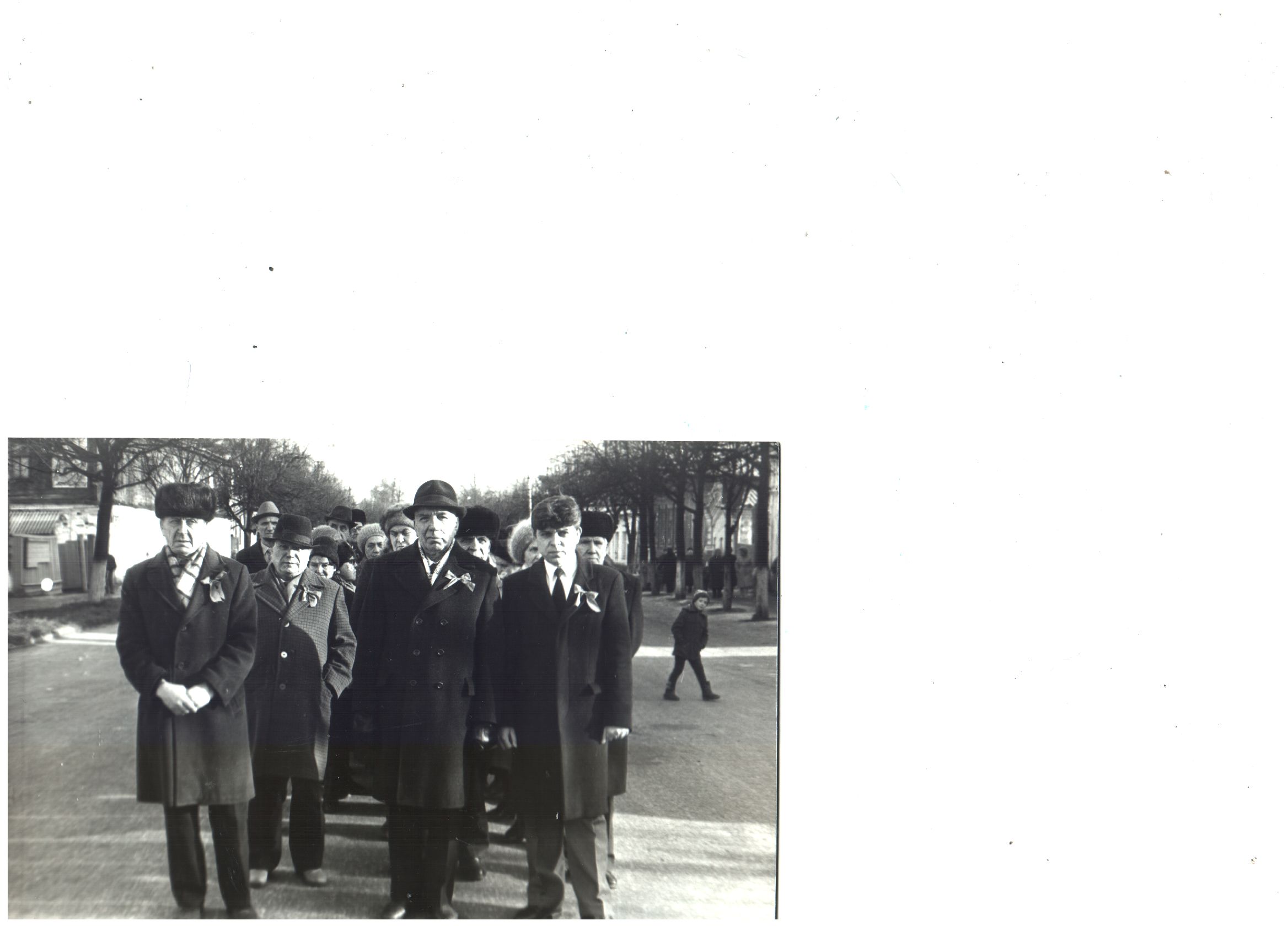 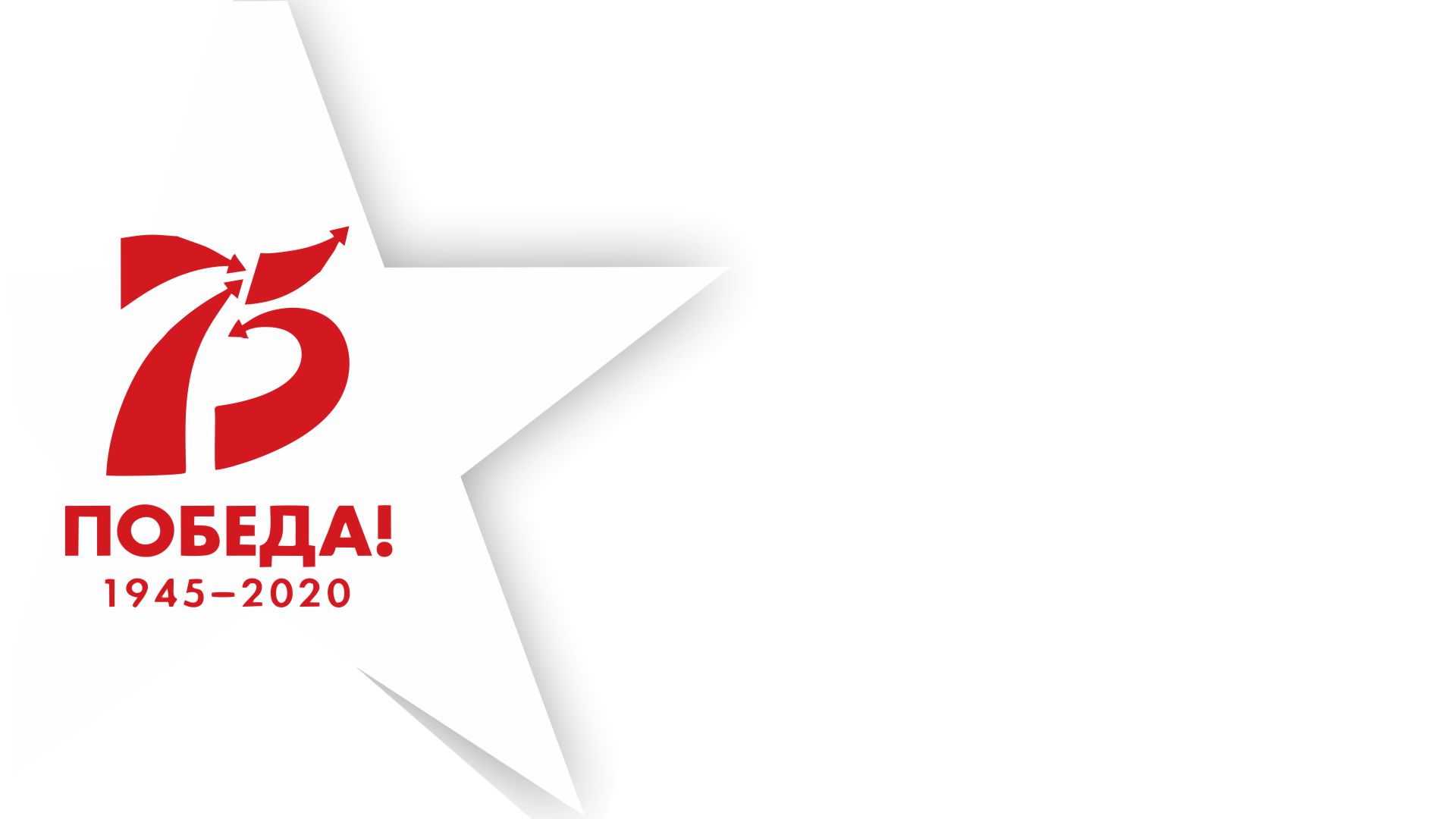 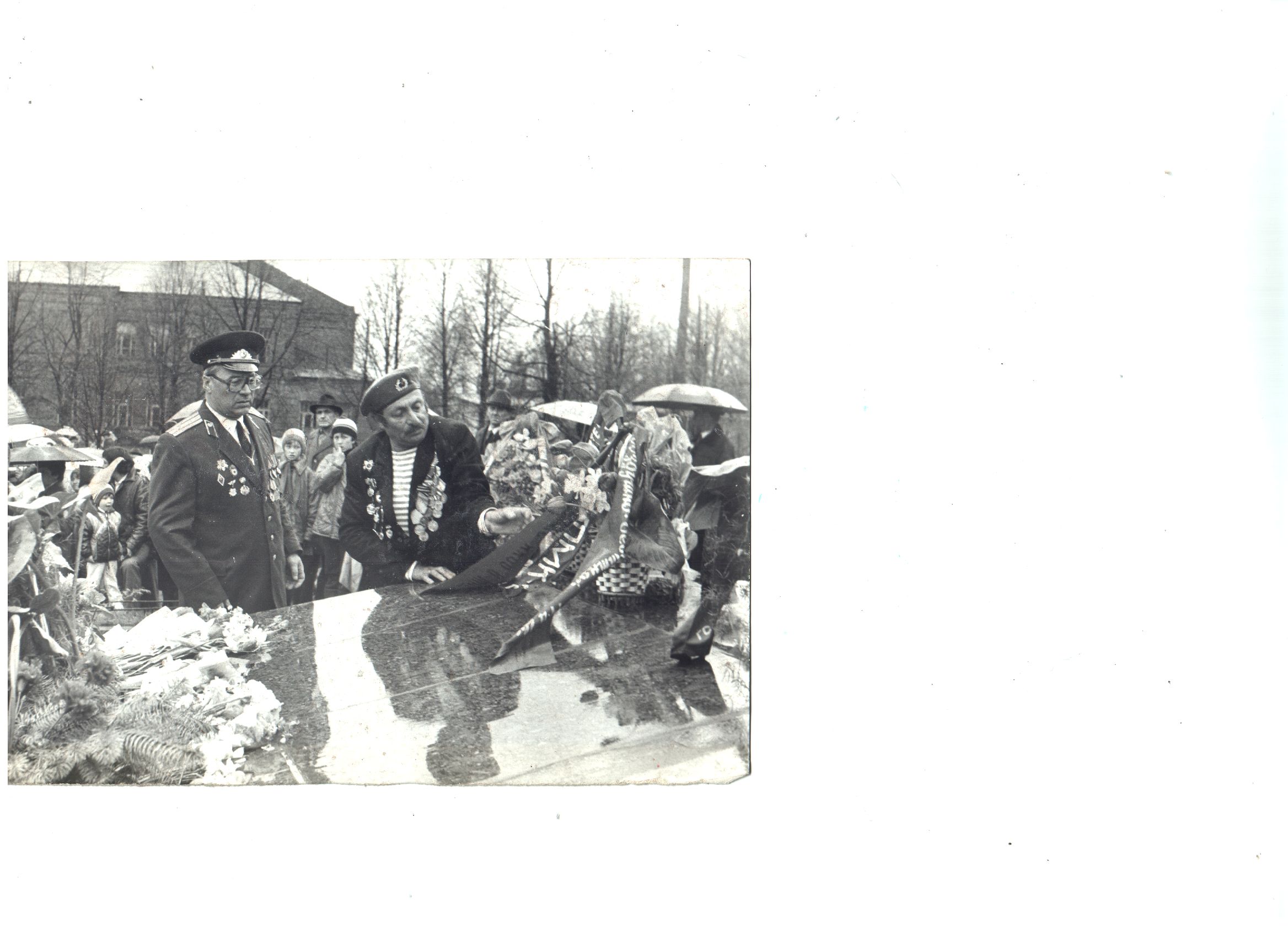 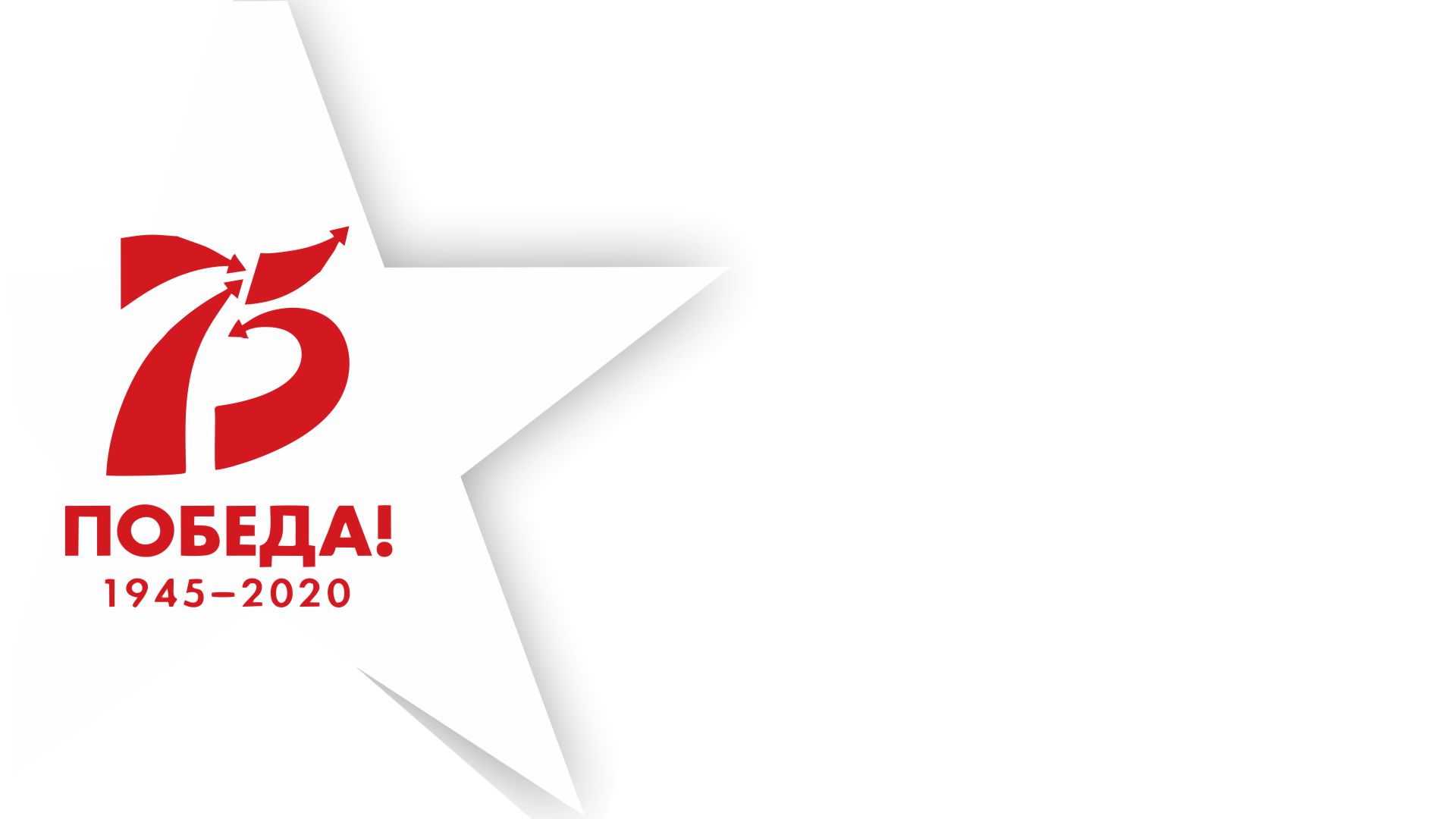 Нарицын А.А., Сасс В.С.(слева направо)
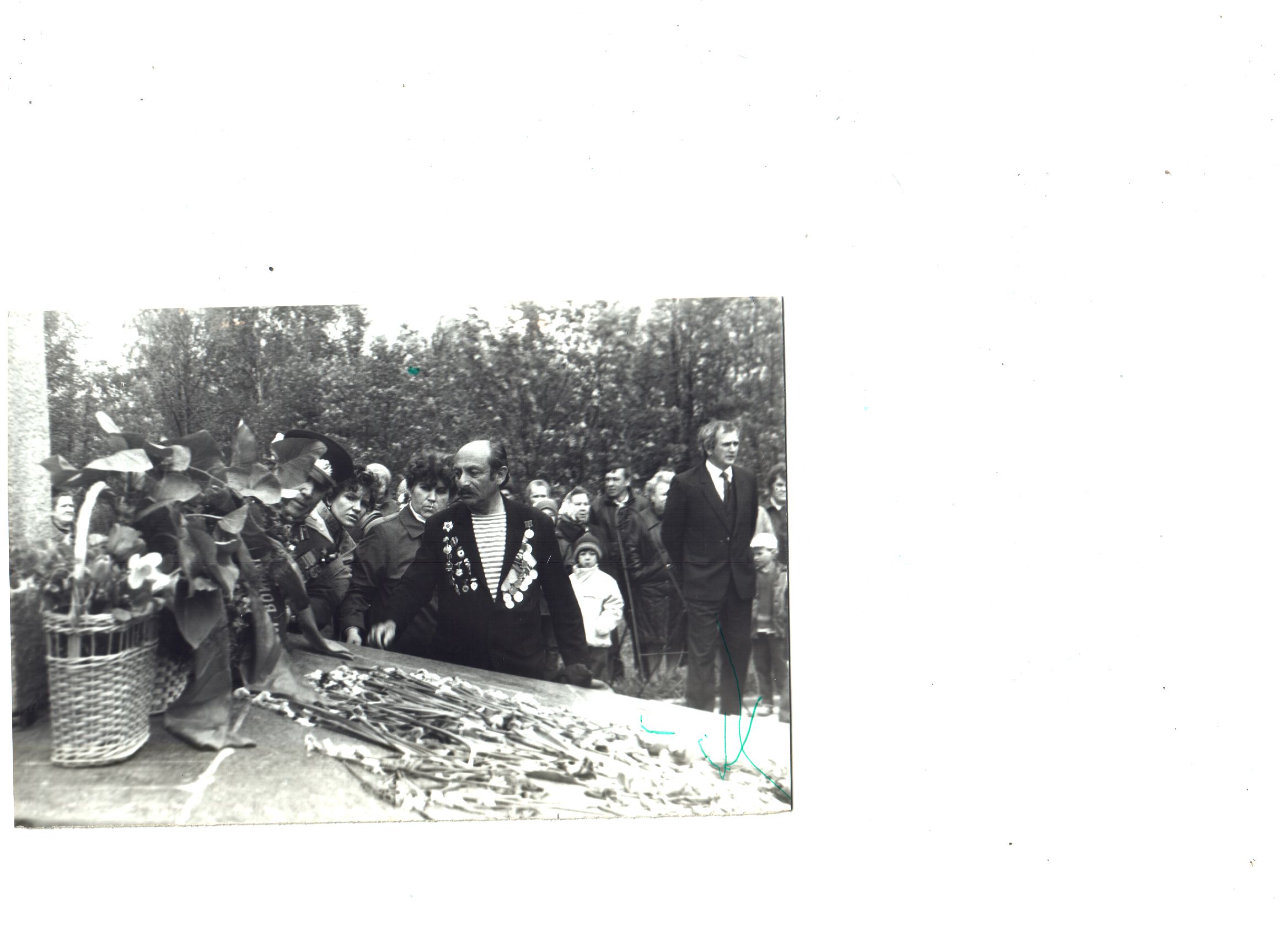 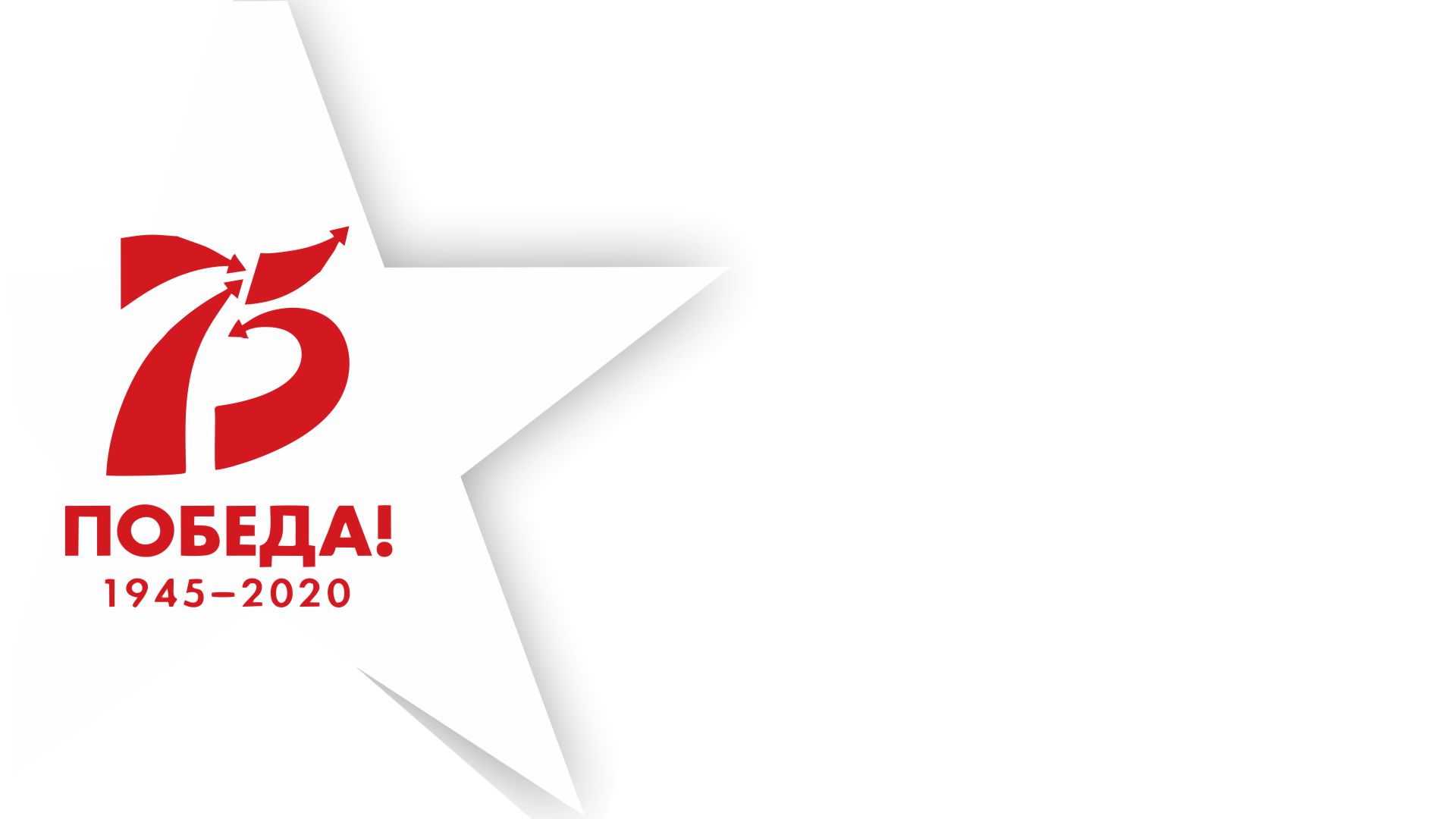 ветеран 36-гвардейской дивизииСасс В.С. (в центре)
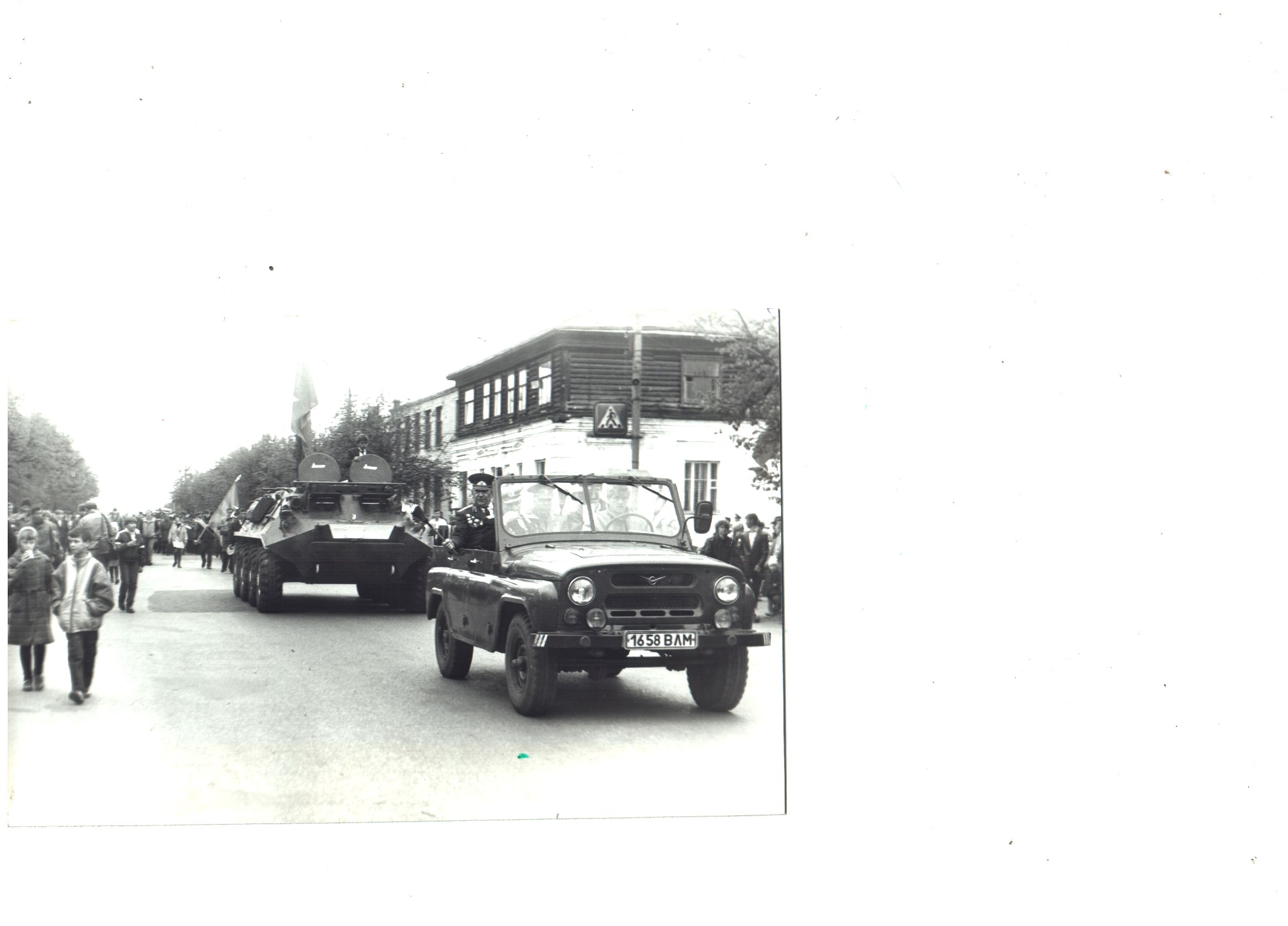 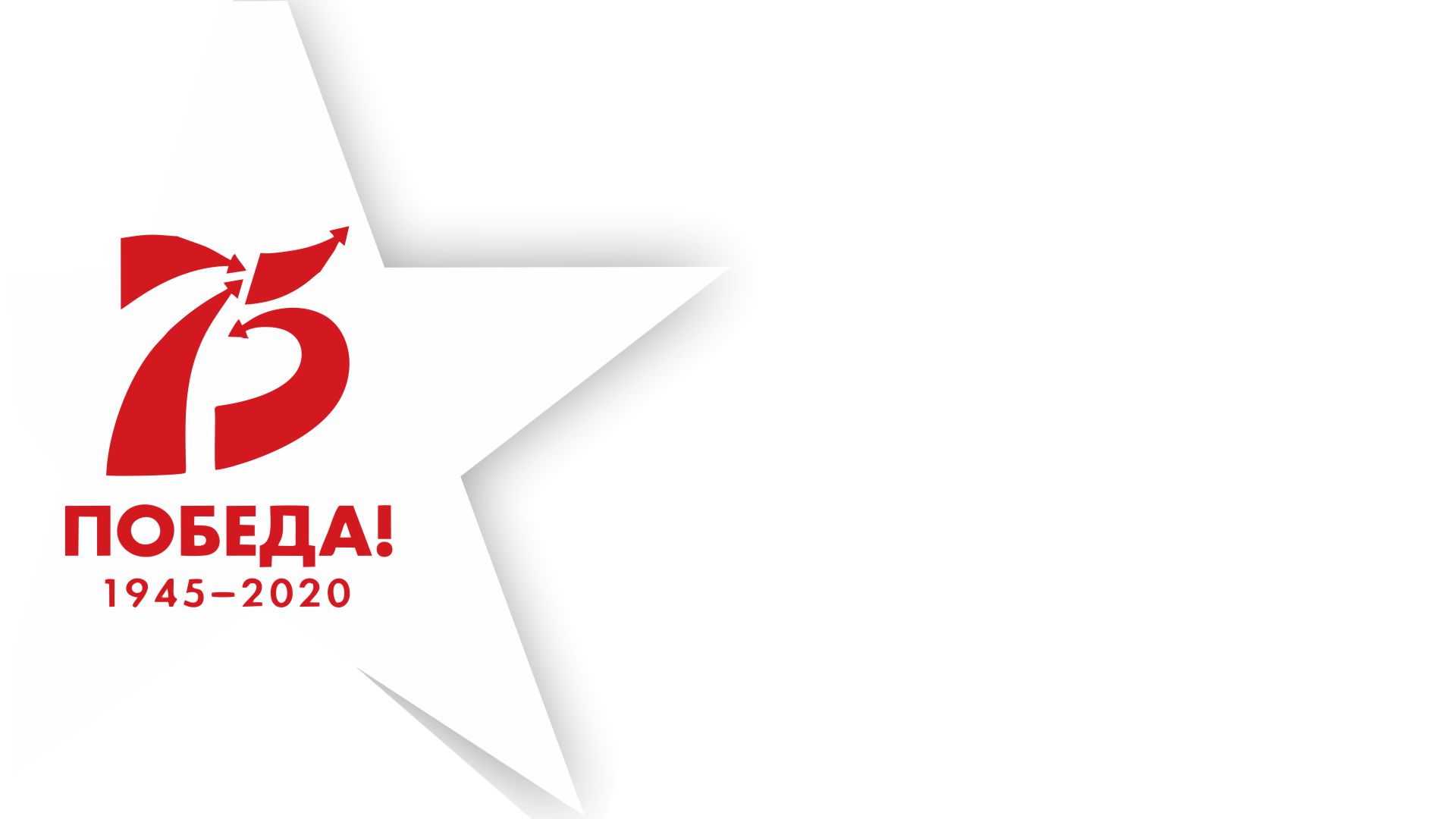 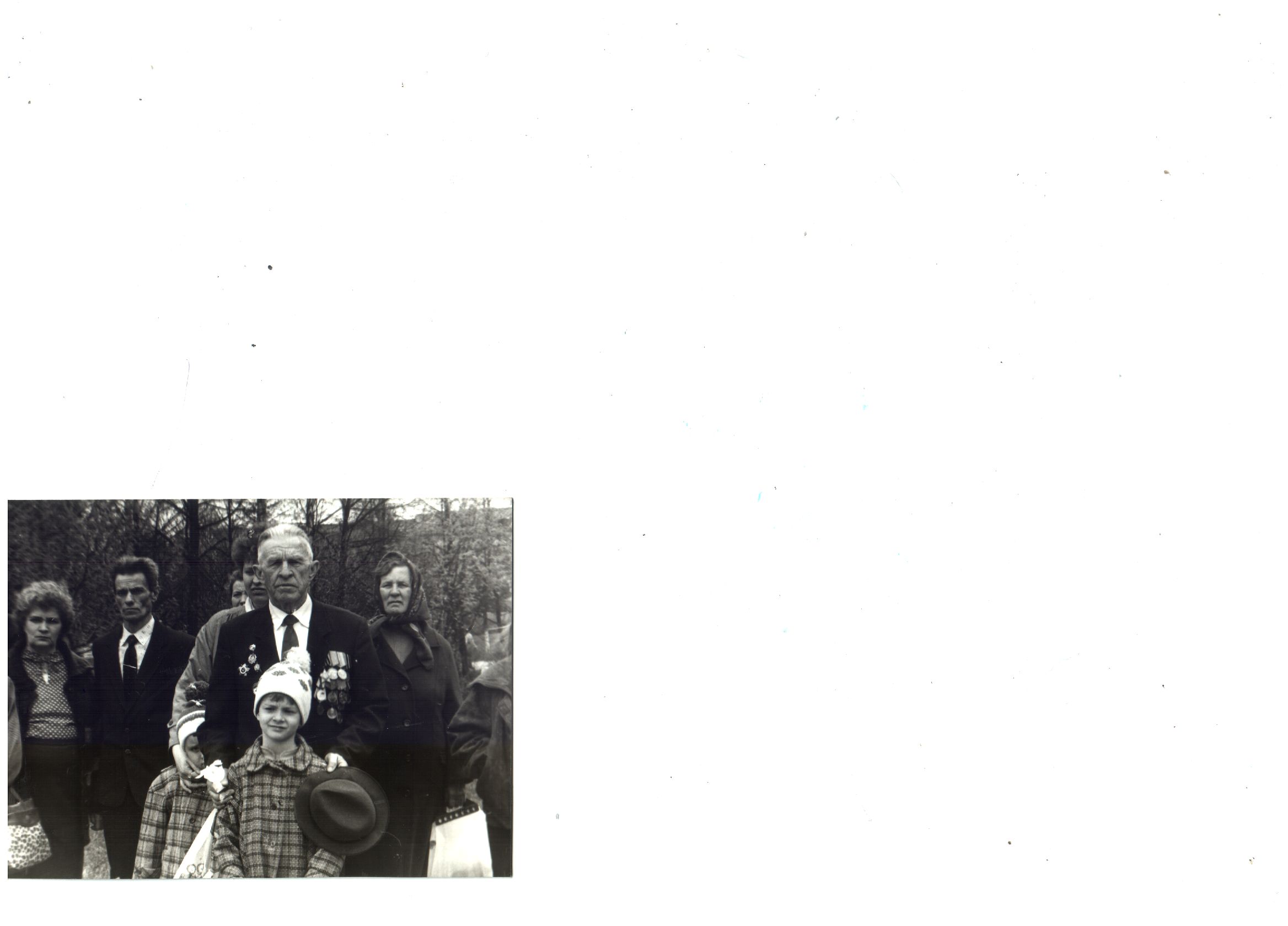 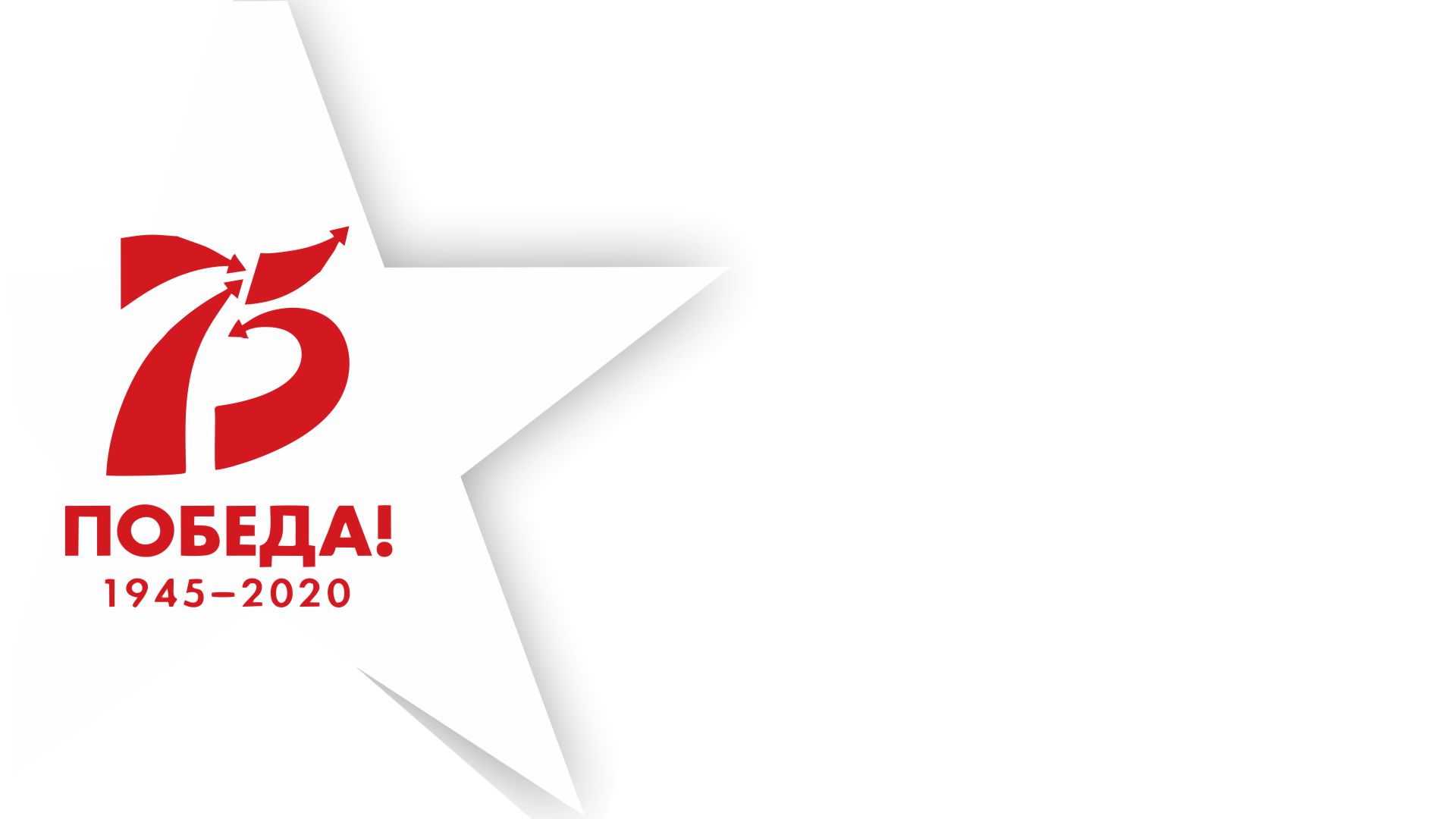 Сосунов Сергей Иванович-участник войны
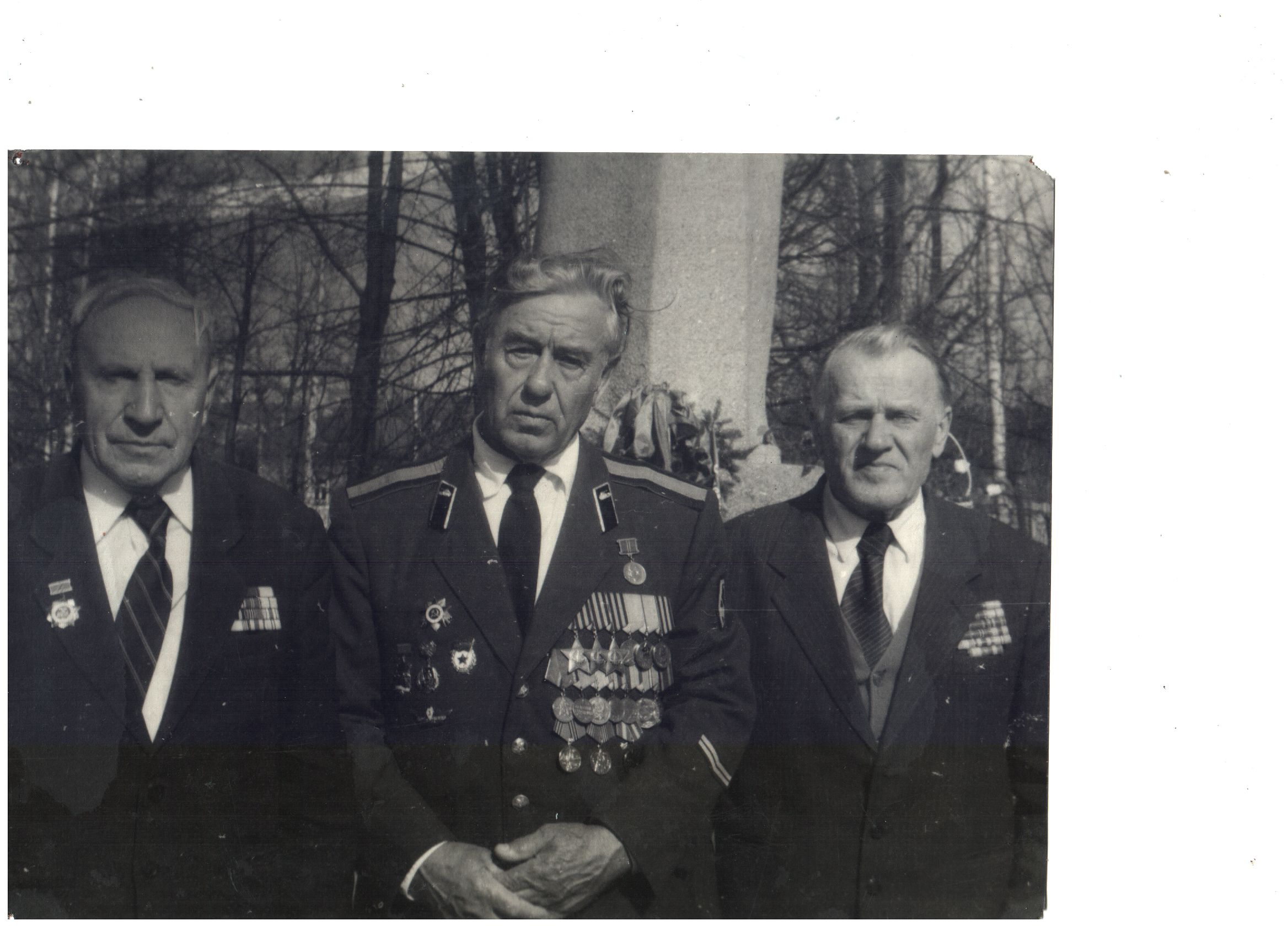 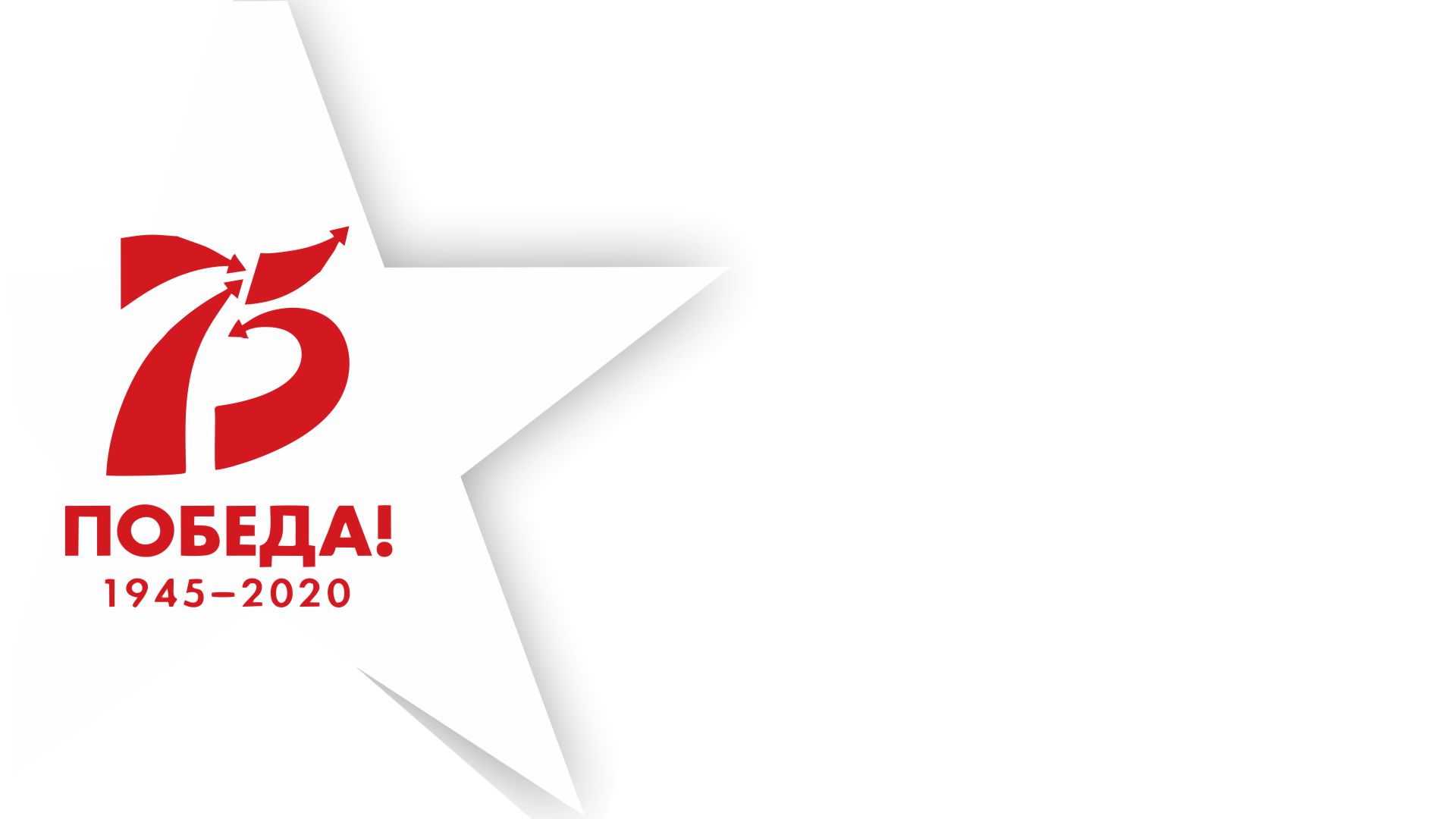 Участники войны. 
И.Н. Полин (1-й слева)
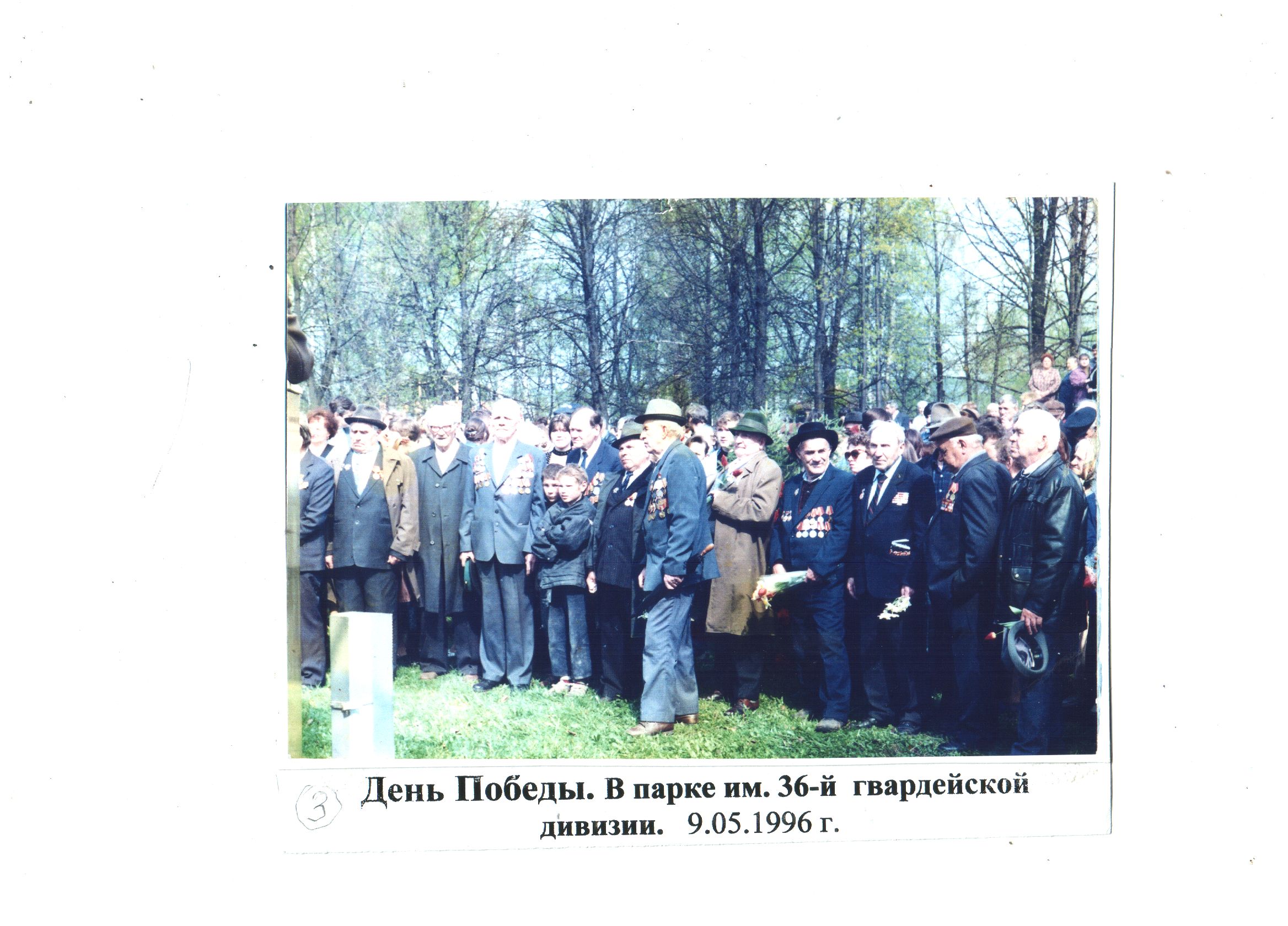 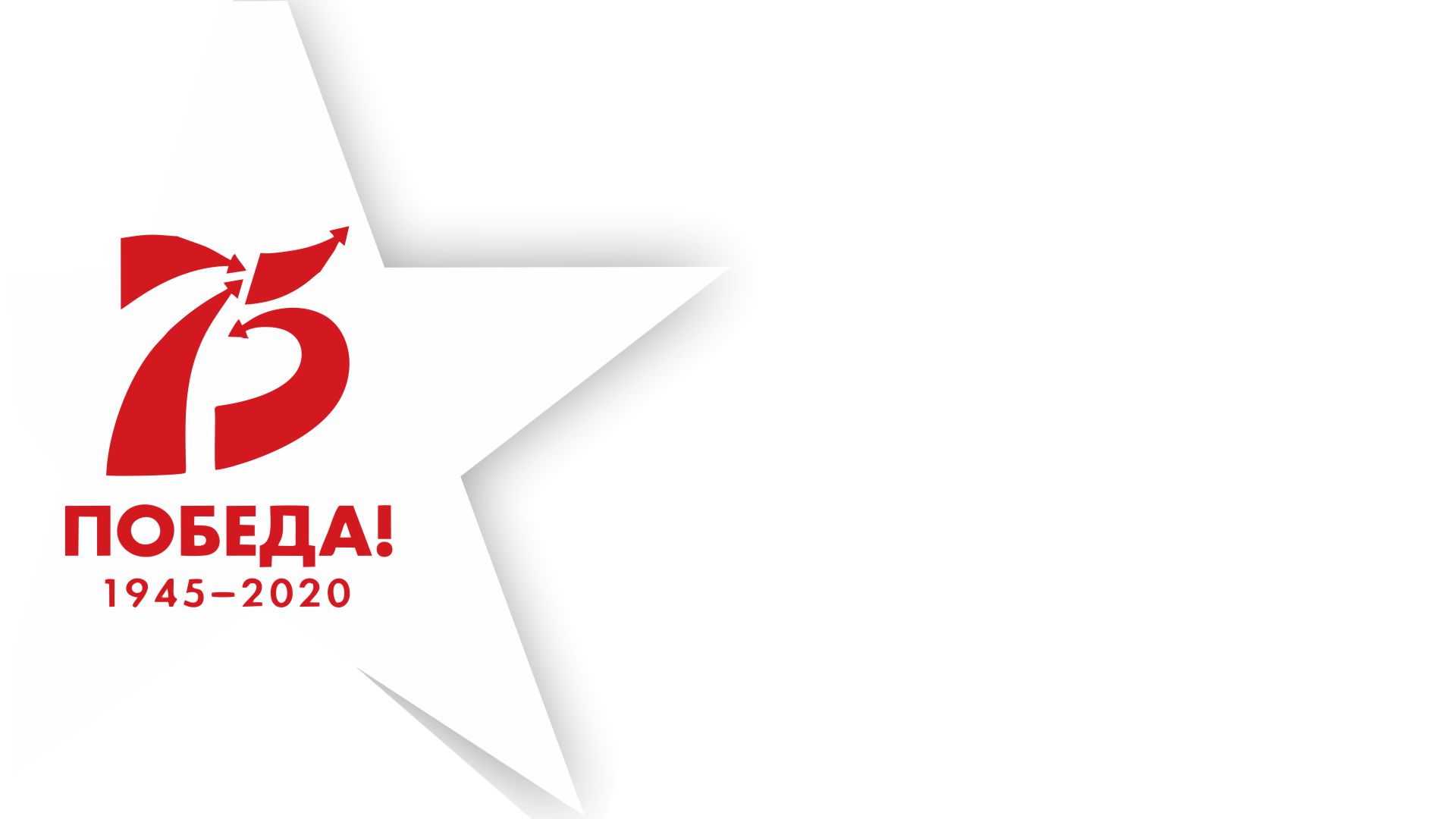 9 мая 1996 г.
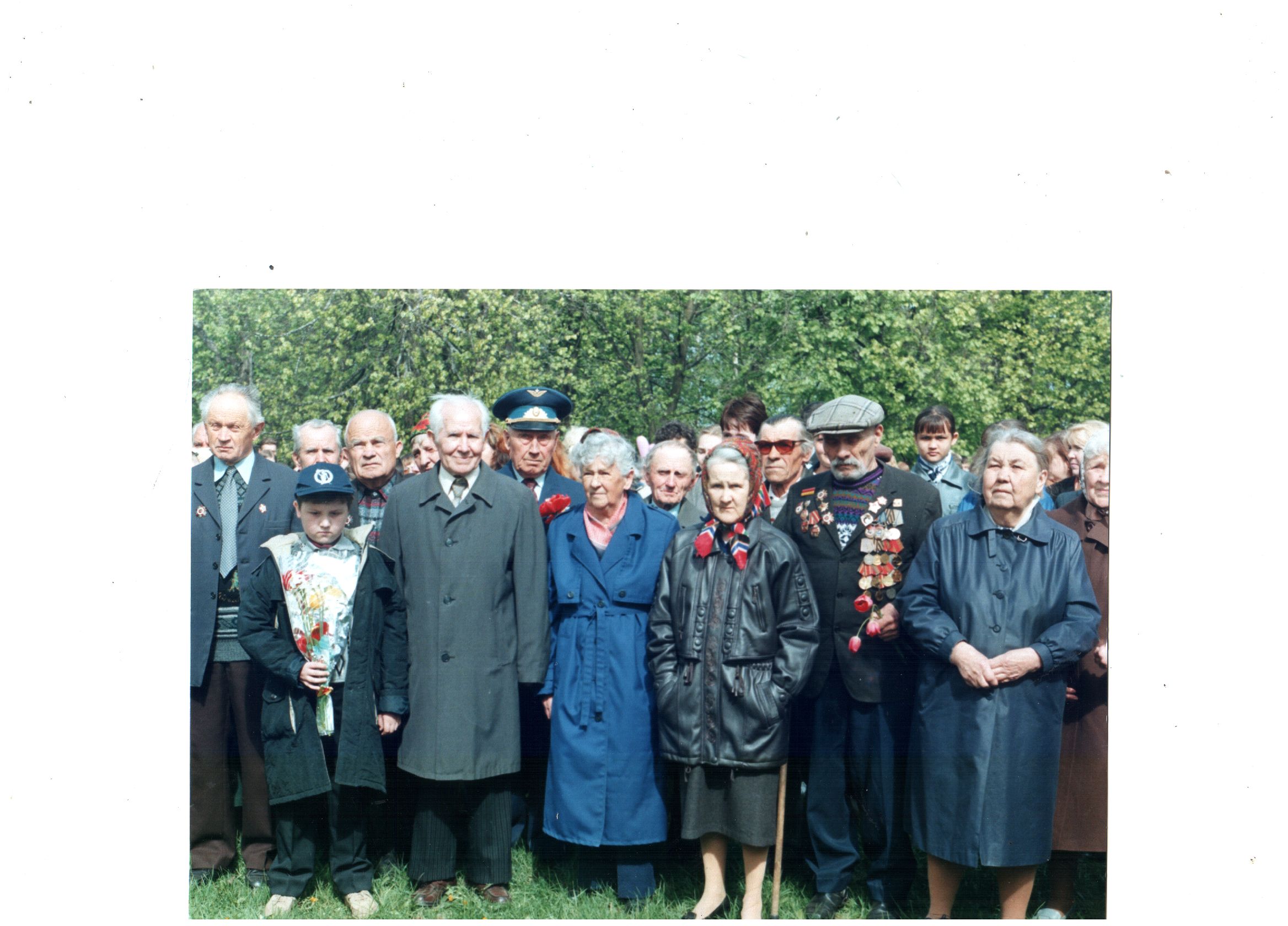 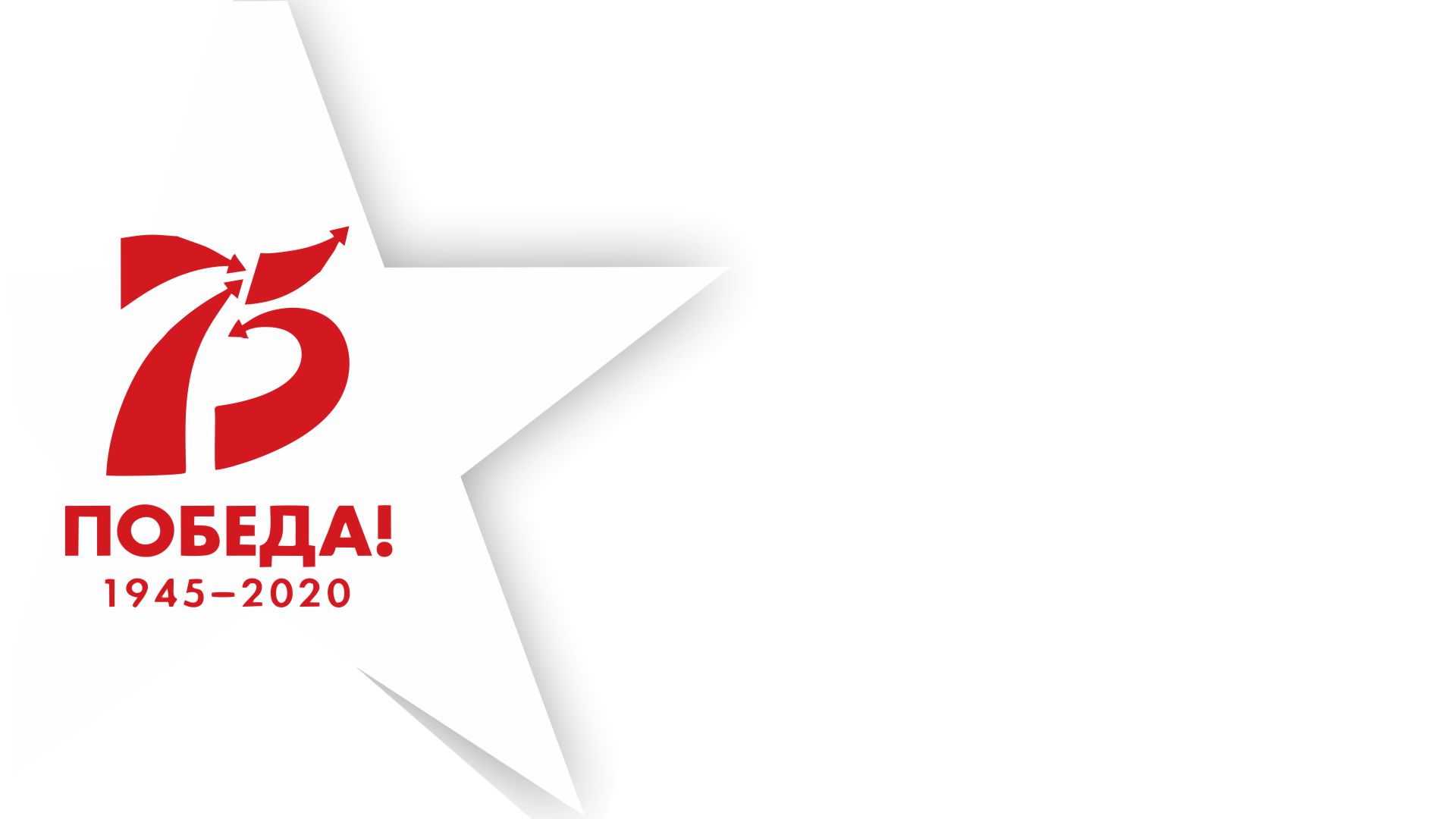 9 мая 2001 г.
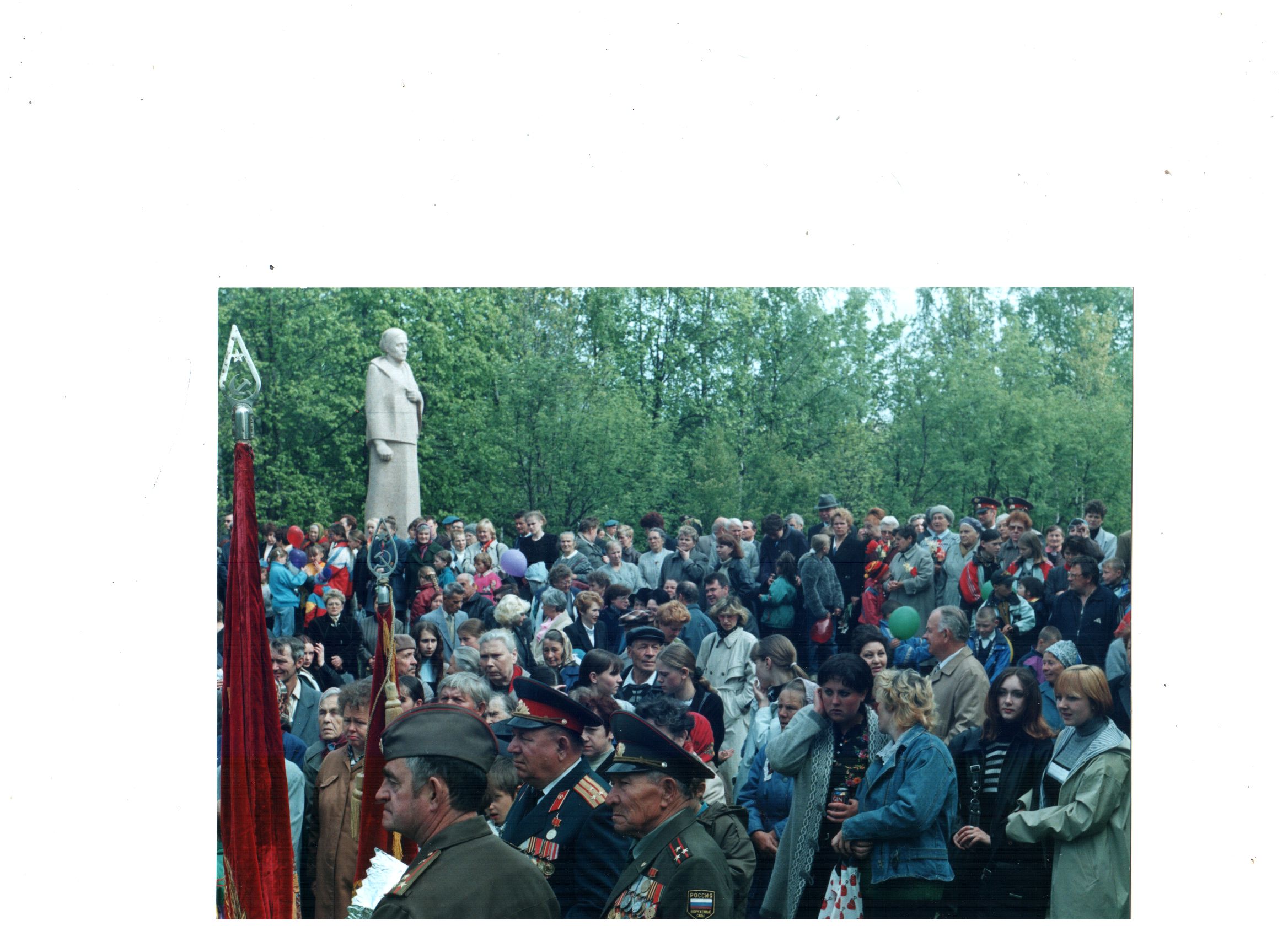 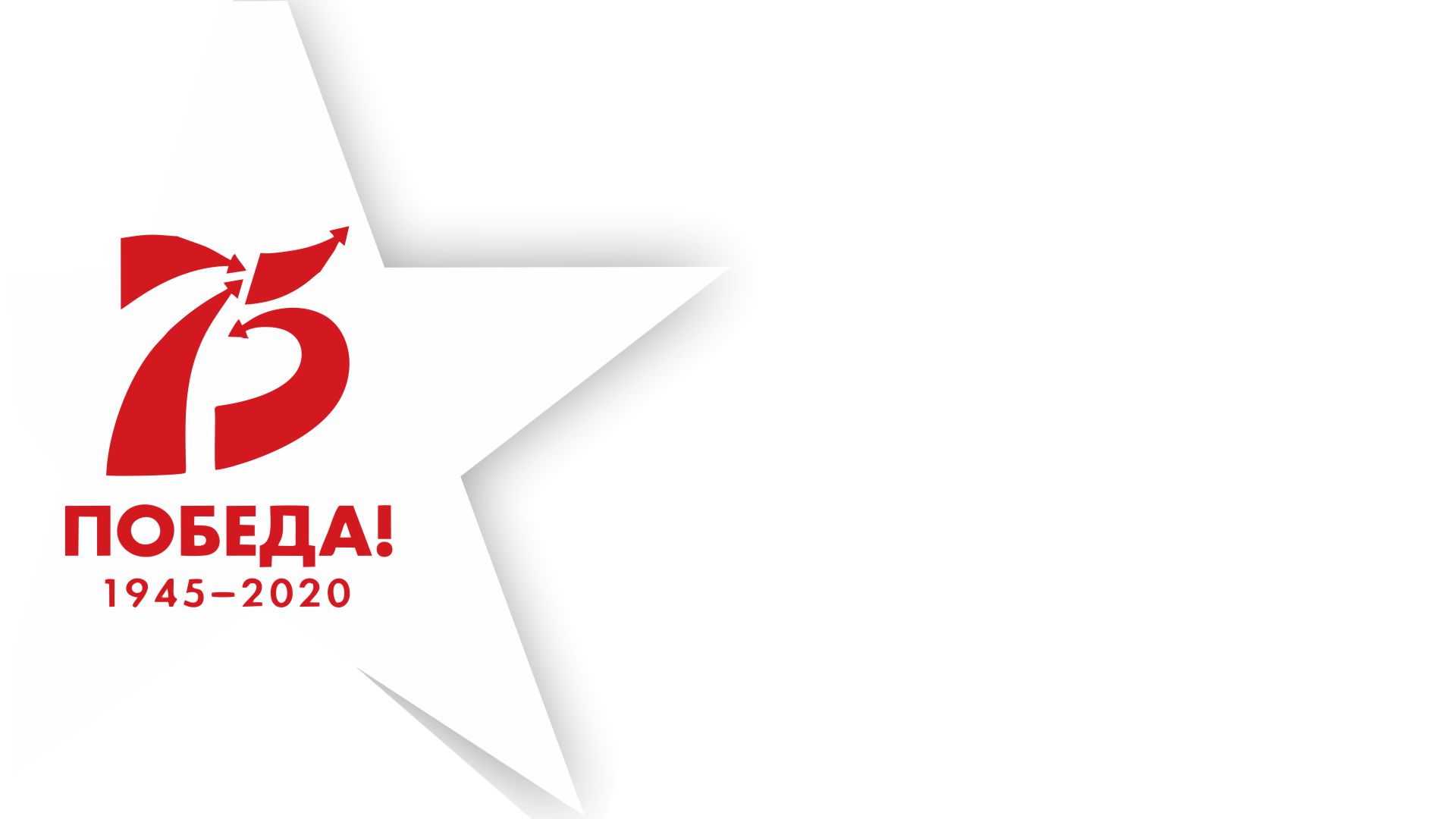 праздник в парке 
9 мая 2001 г.
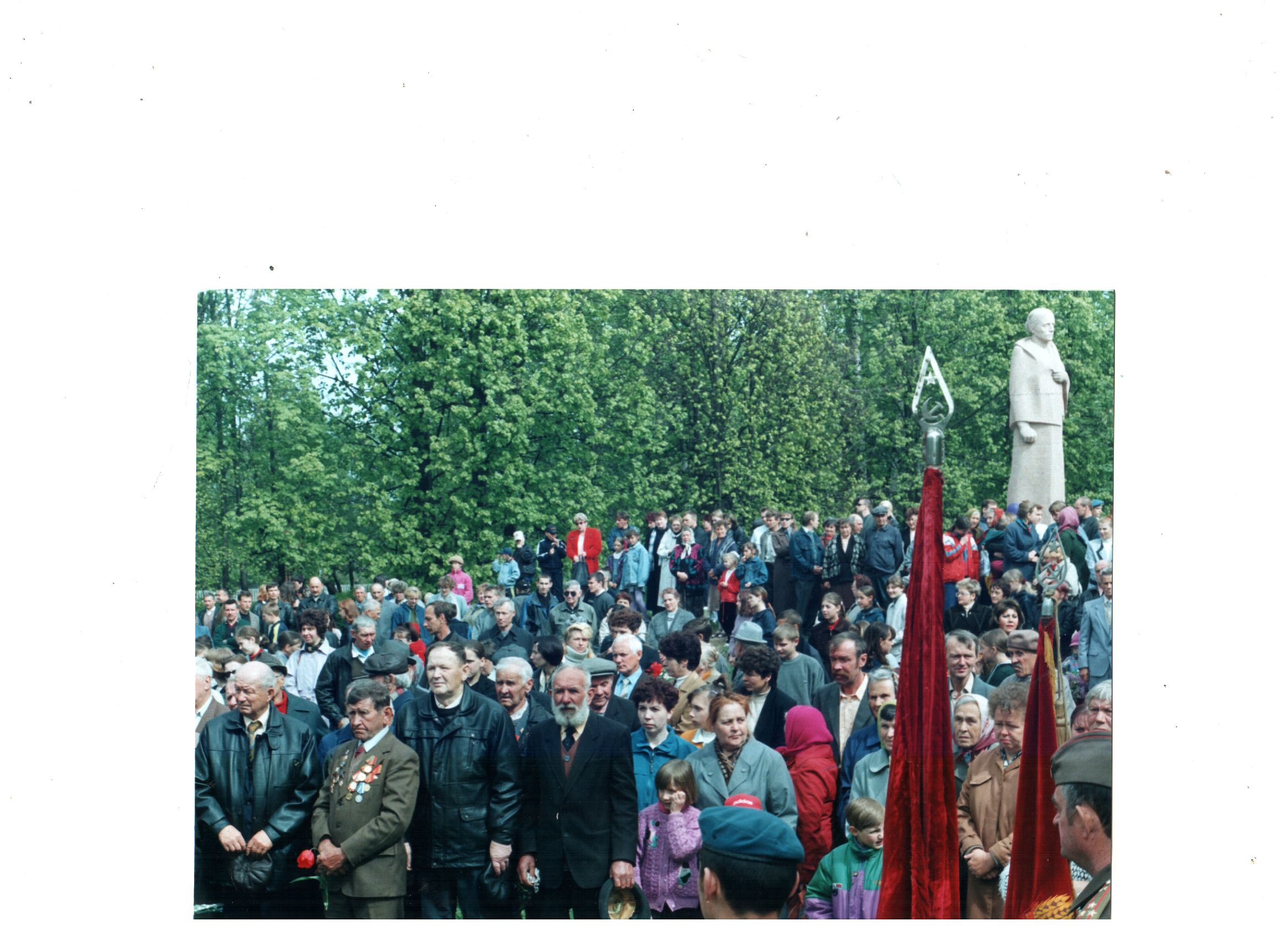 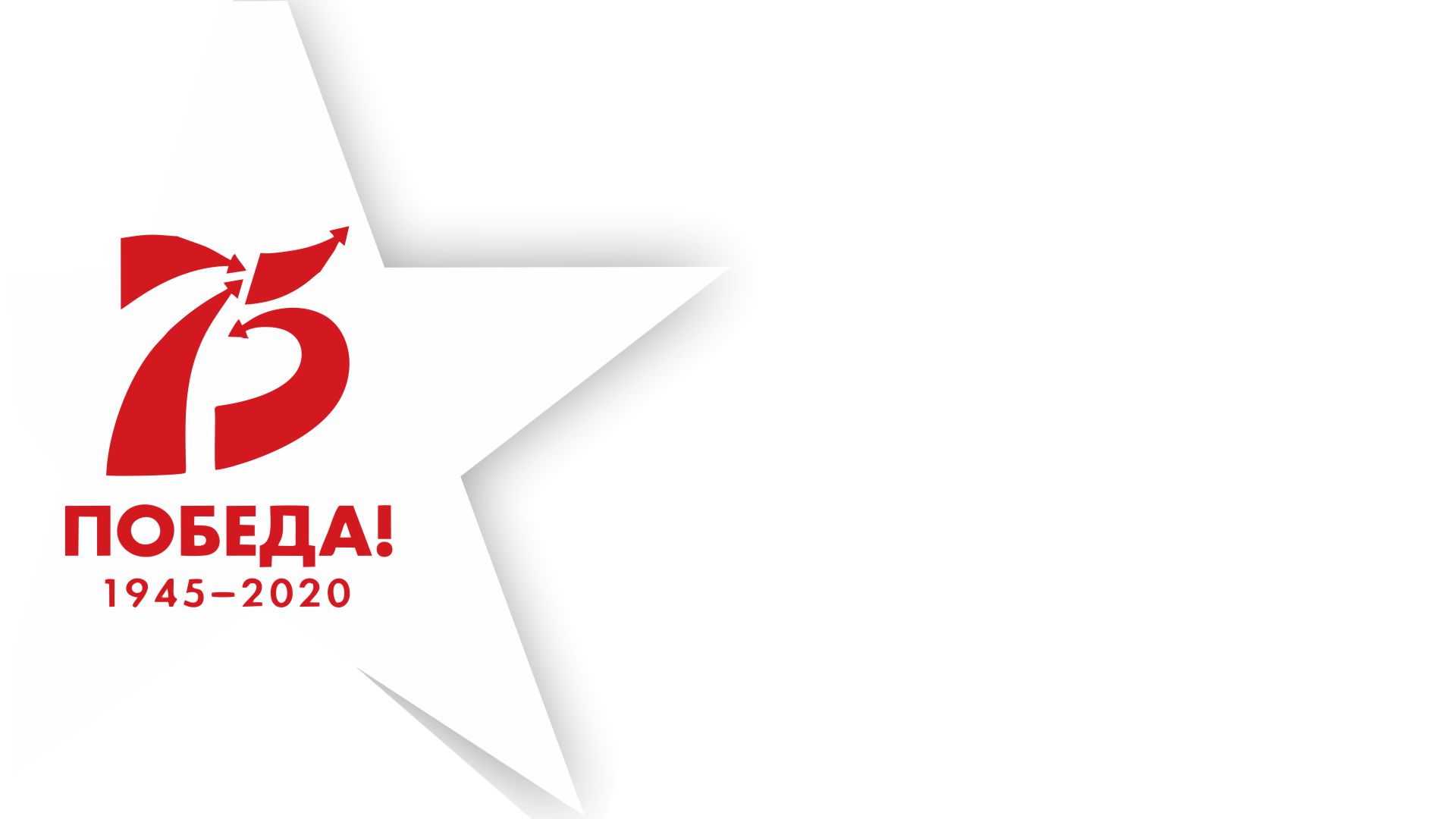 9 мая 2001 г.
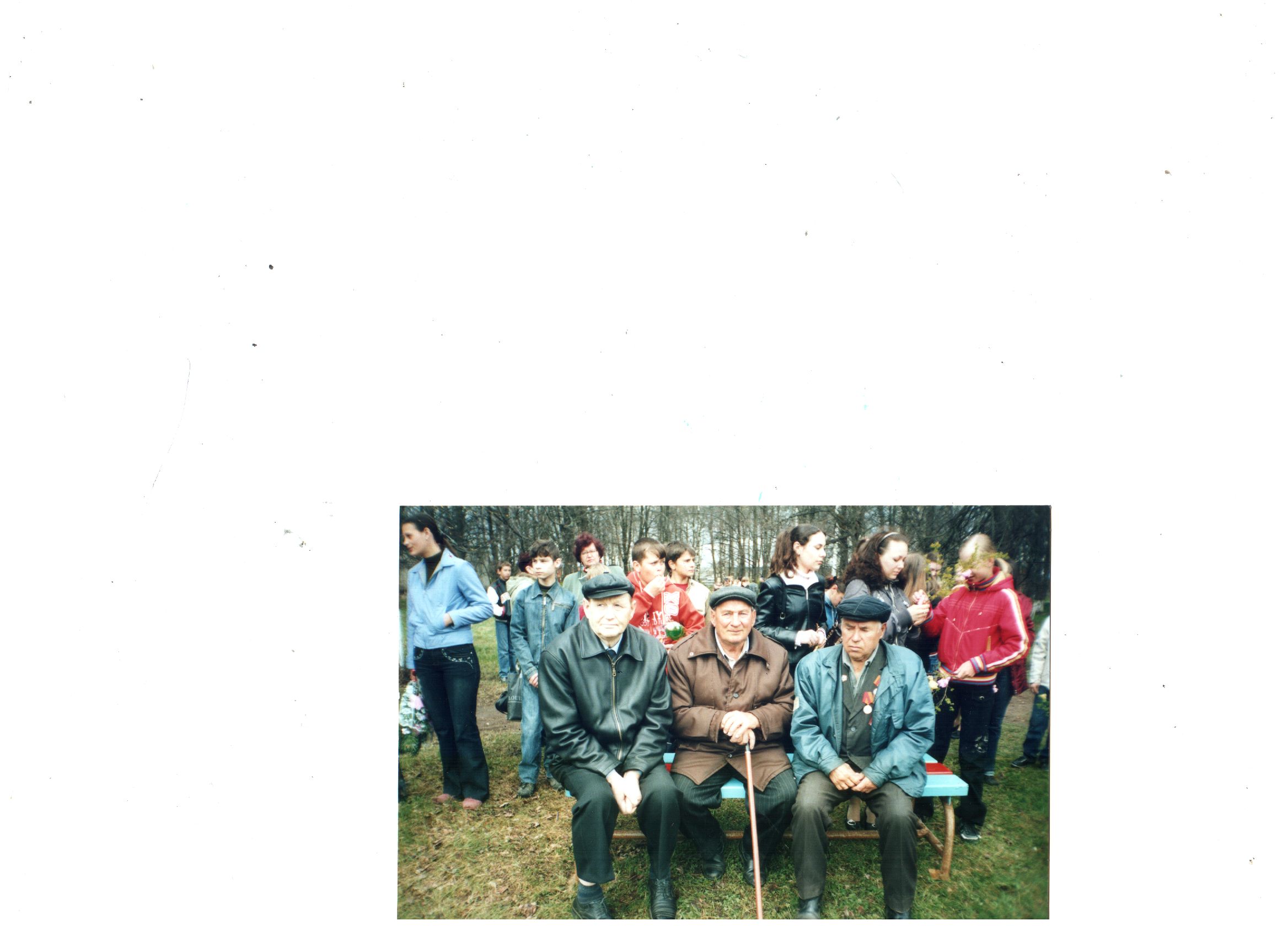 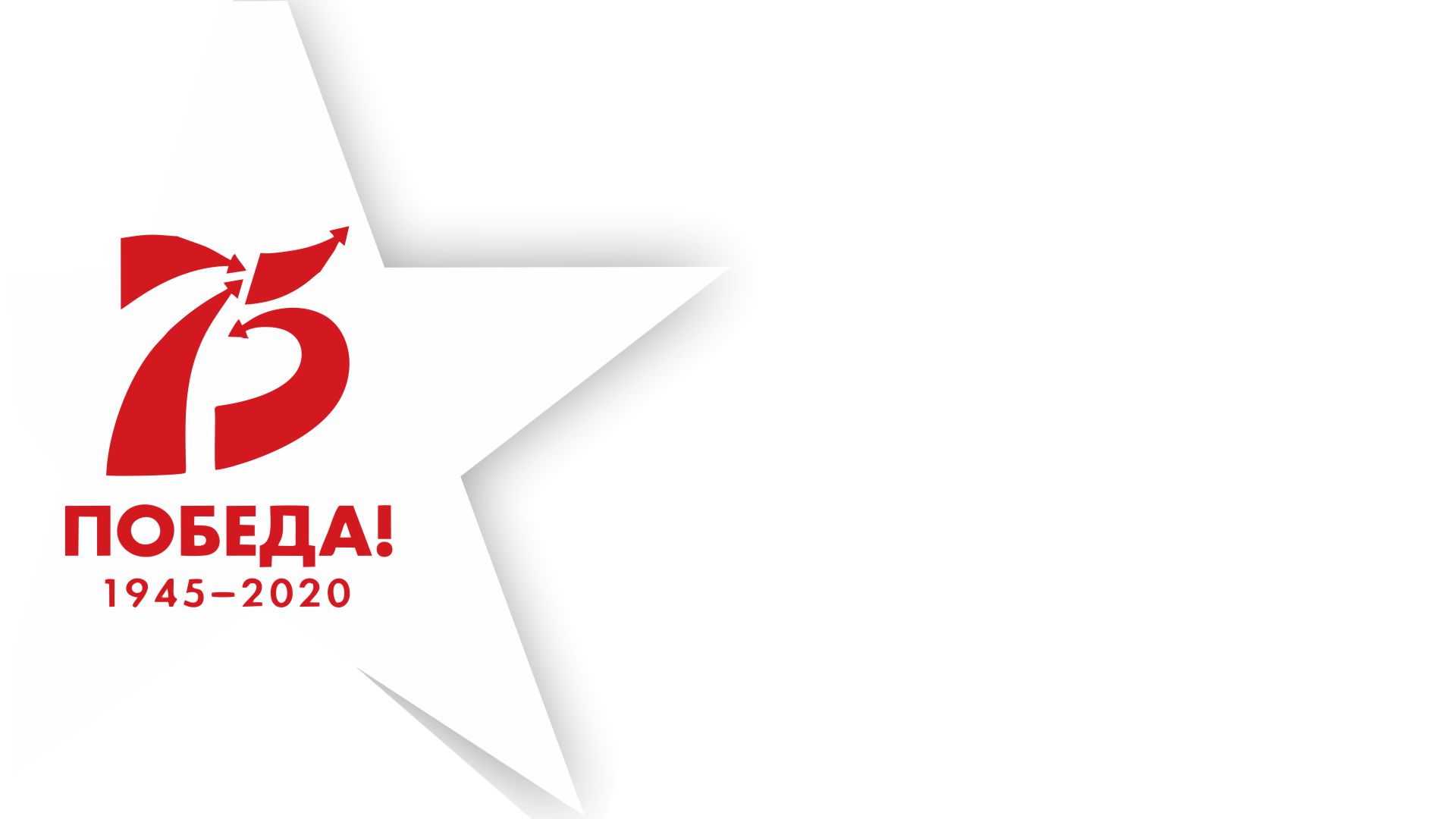 Овчинников Г.В., Ромин В.М., Егоров В.Н. 2007 г.
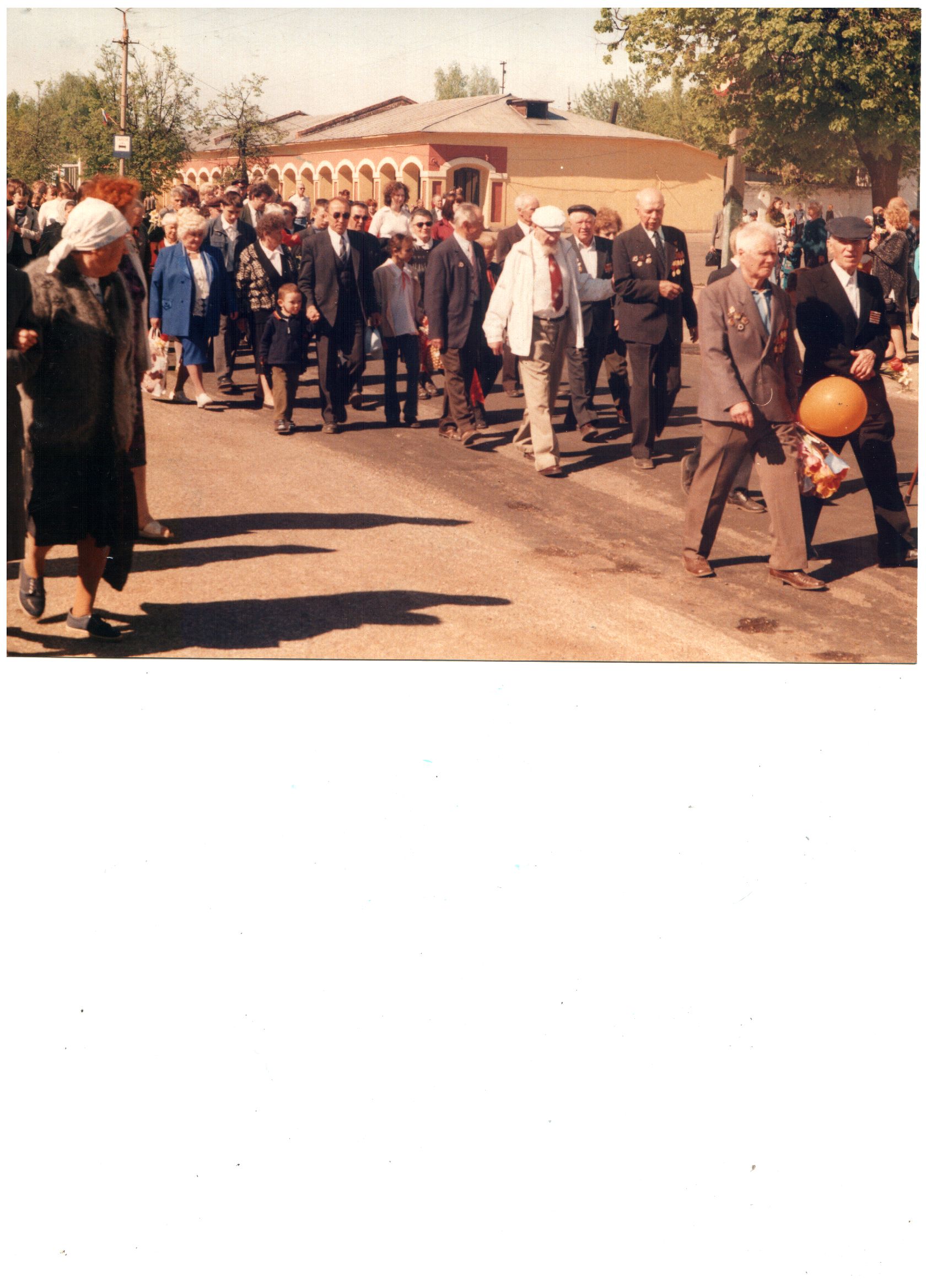 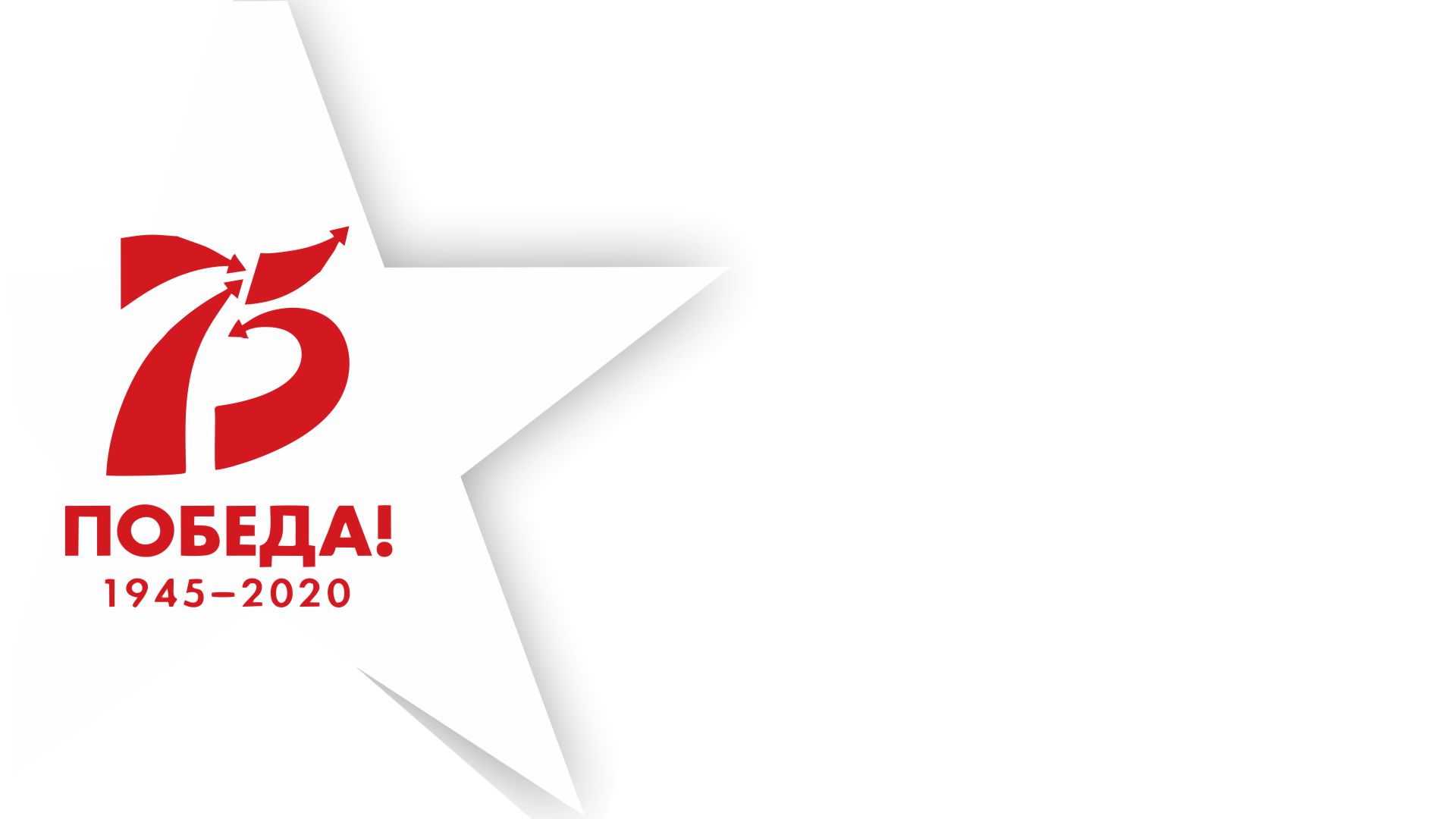